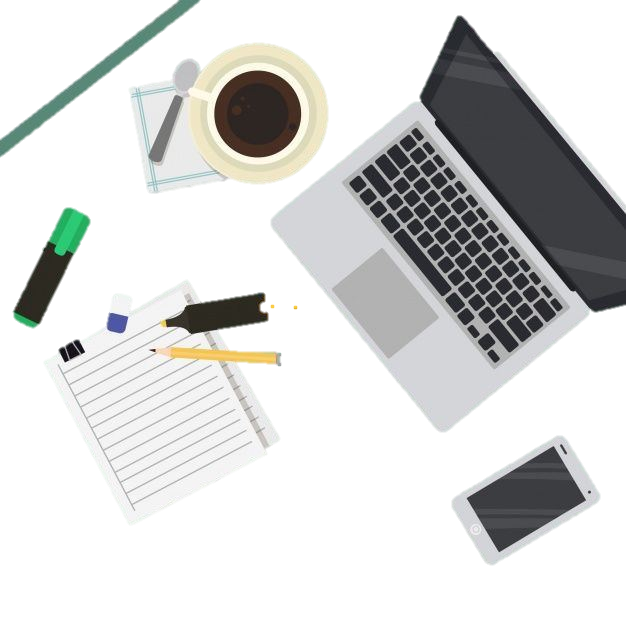 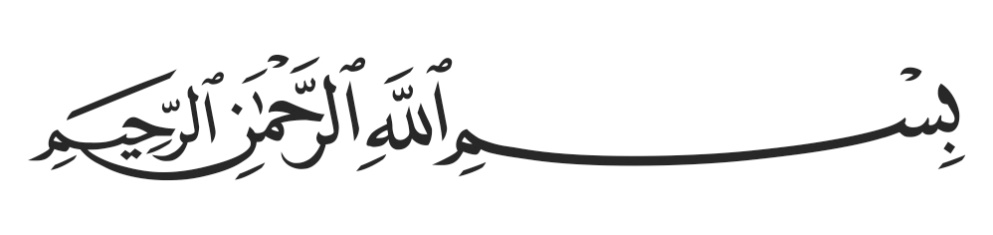 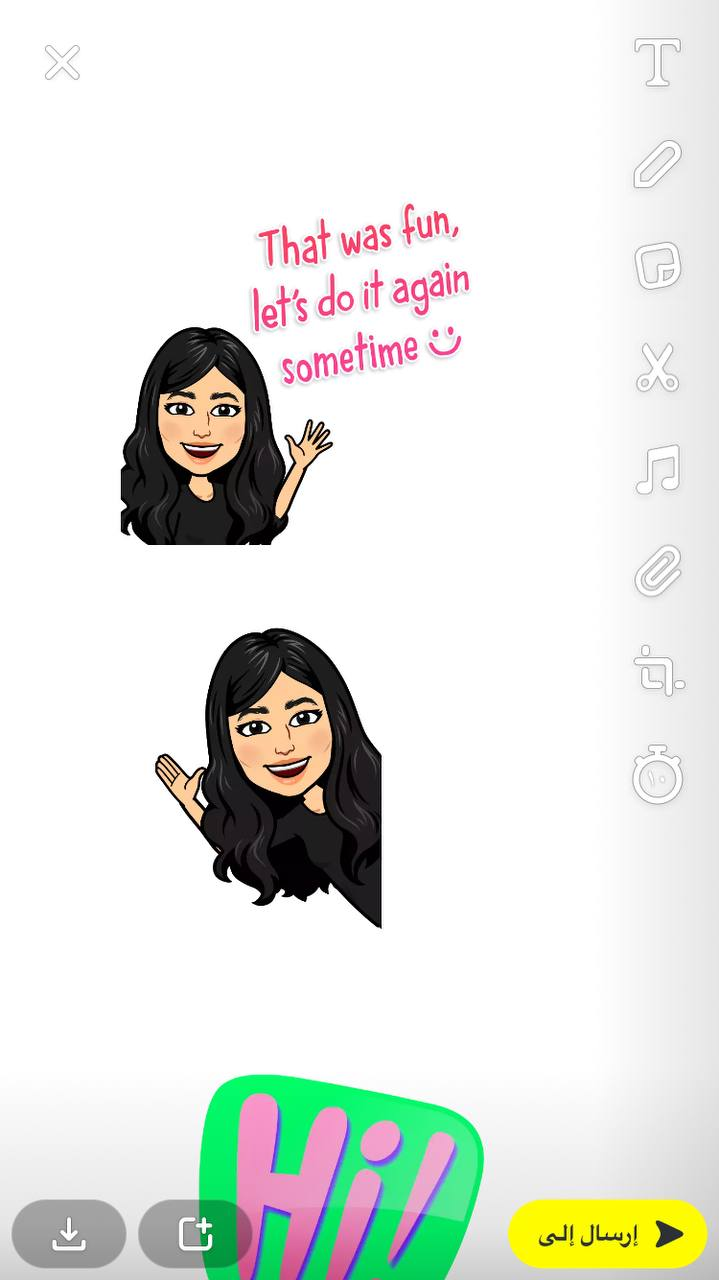 Loading…
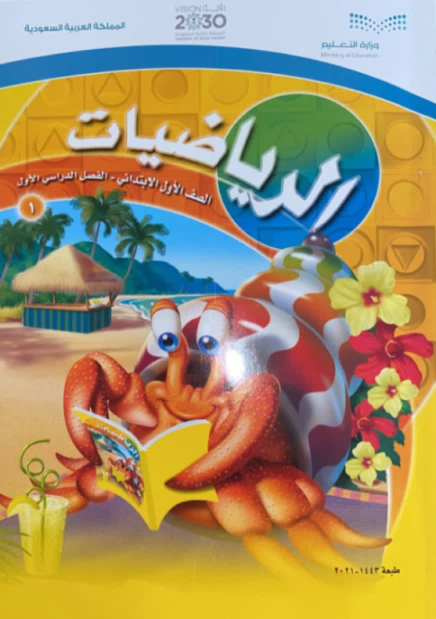 تبدأ حصتنا بعد لحظات..
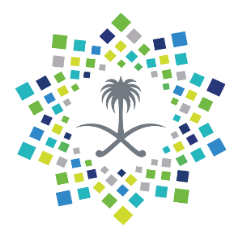 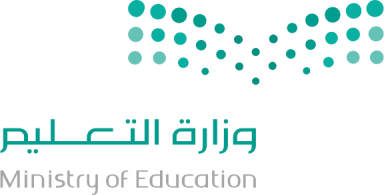 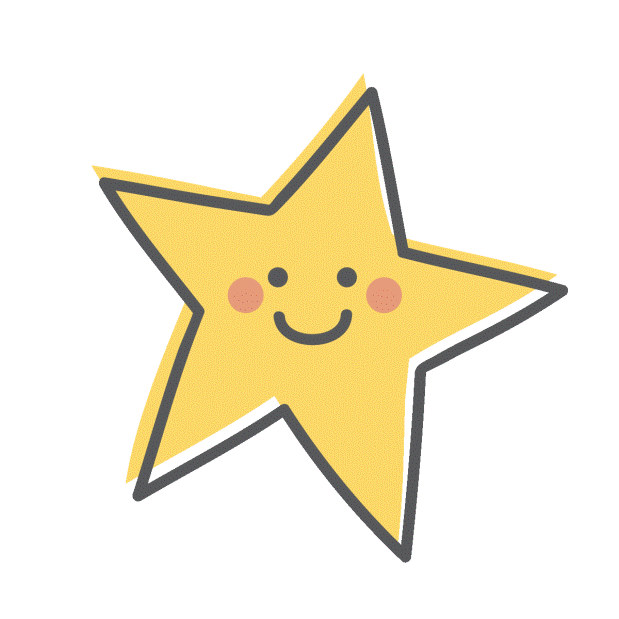 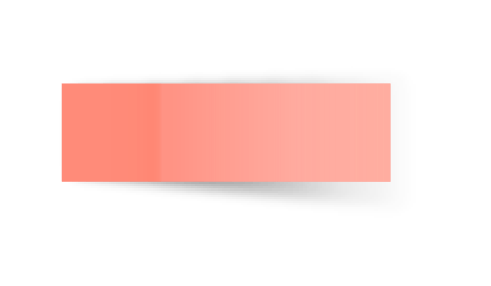 المادة 
الرياضيات
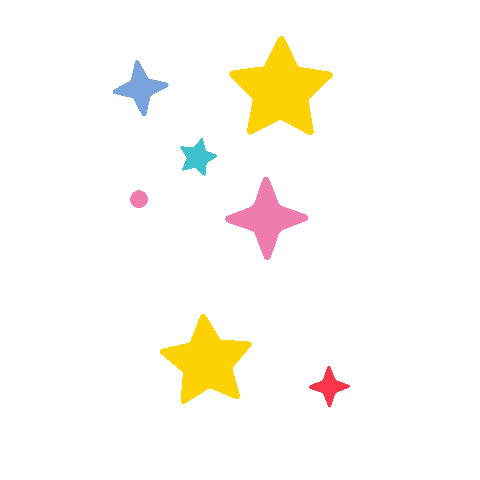 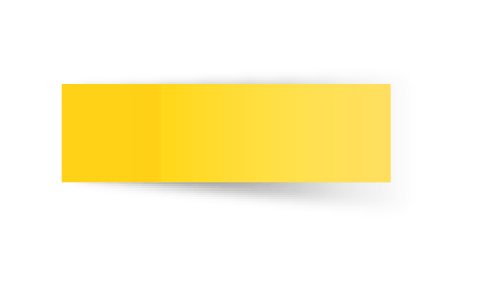 ص 30+ 31
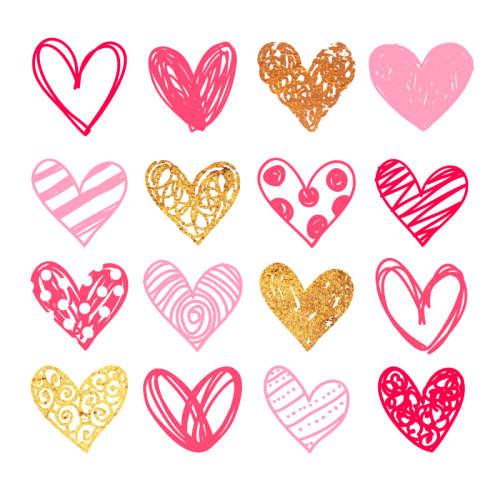 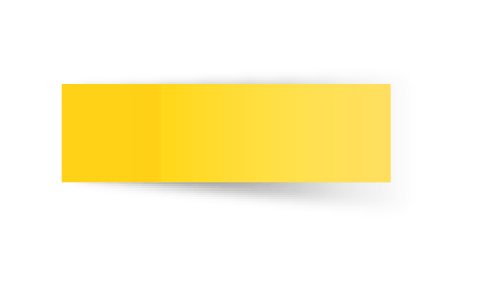 الاربعاء
توكلنا على الله
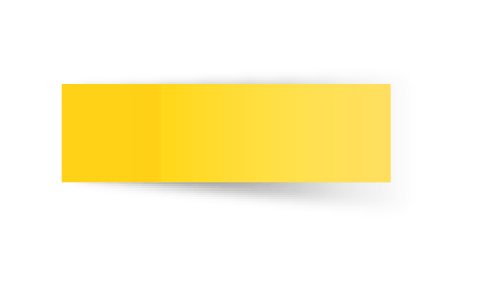 23-6-1443هـ
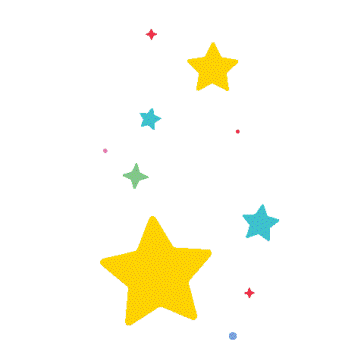 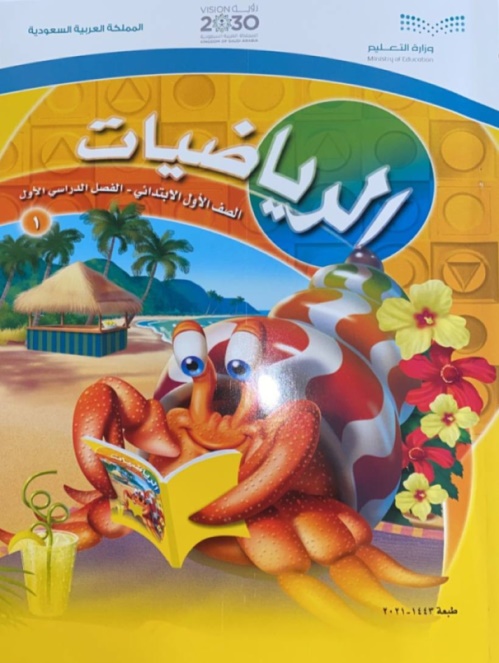 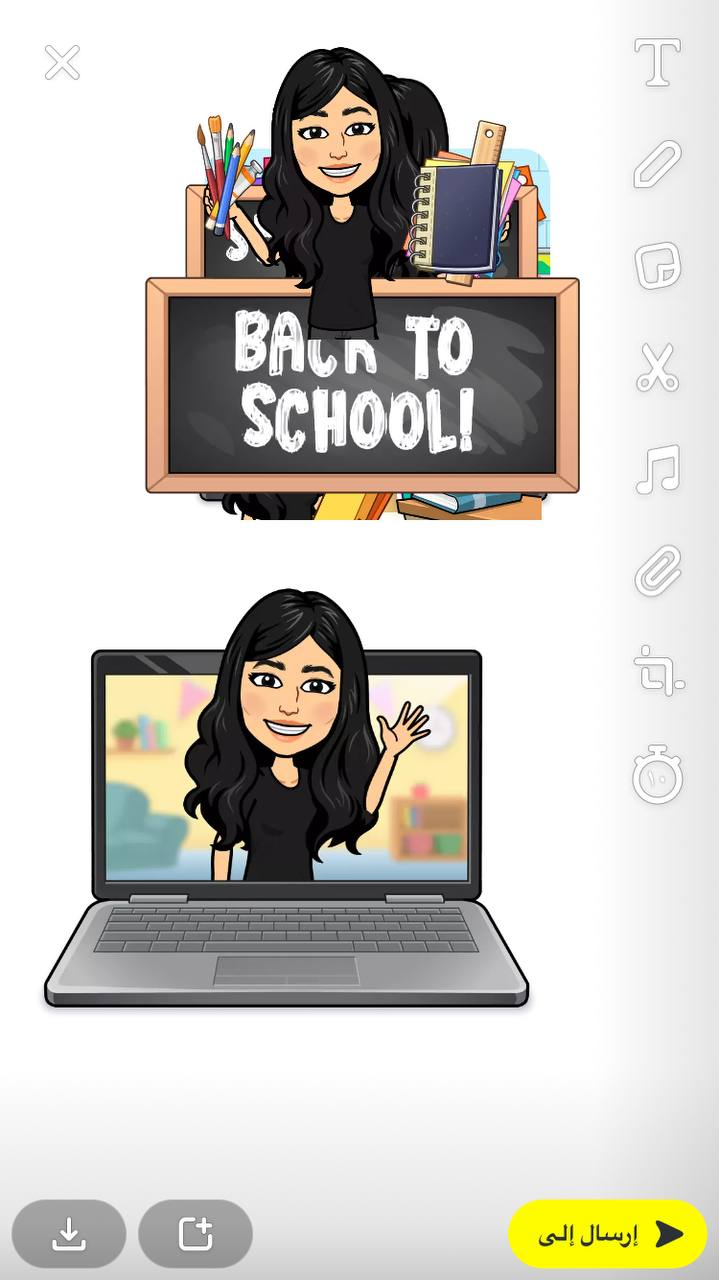 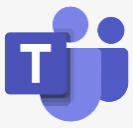 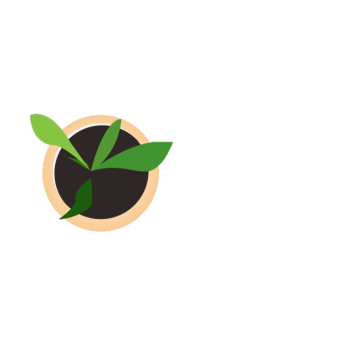 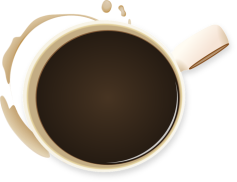 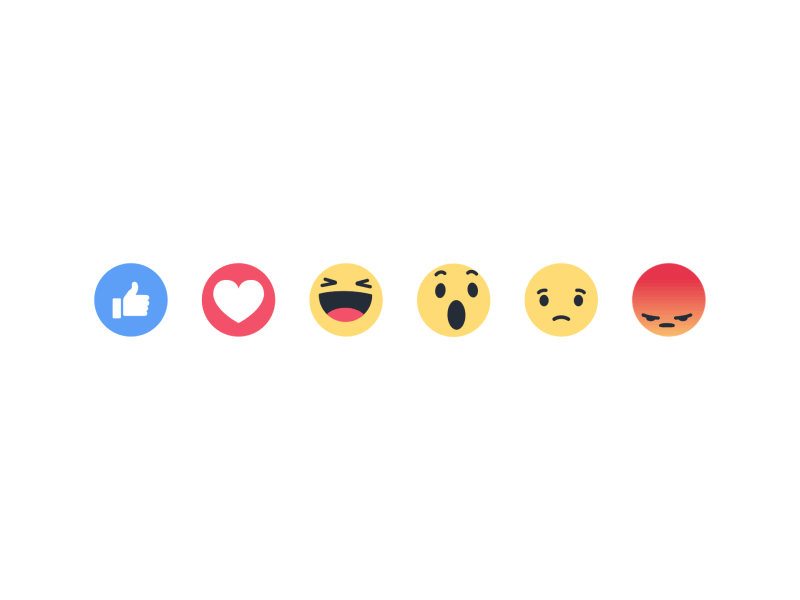 ماهو شعورك اليوم
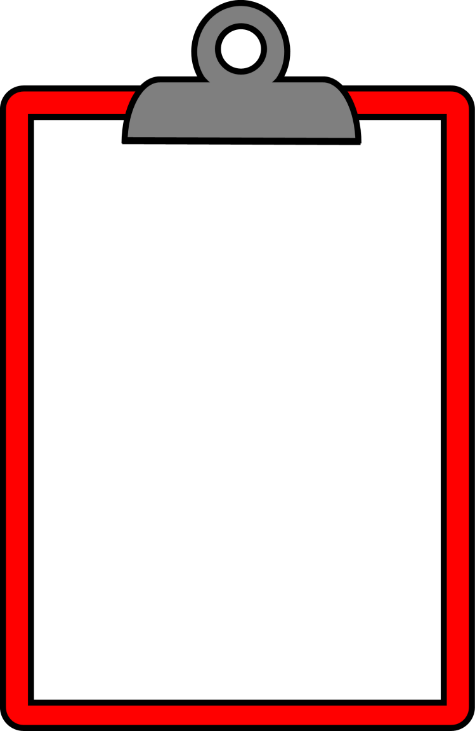 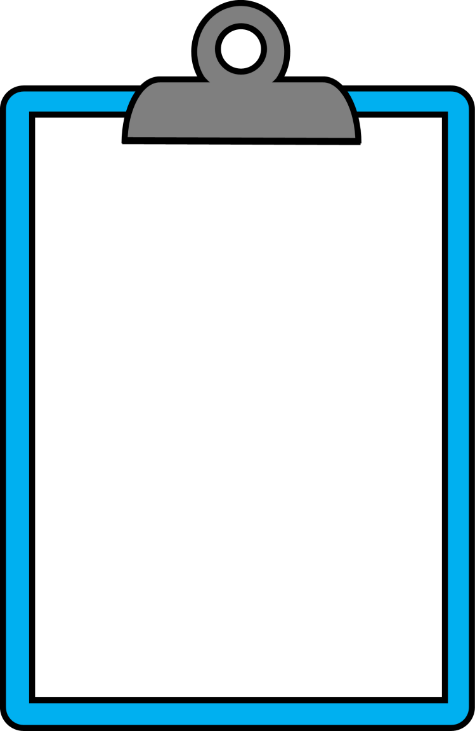 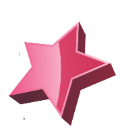 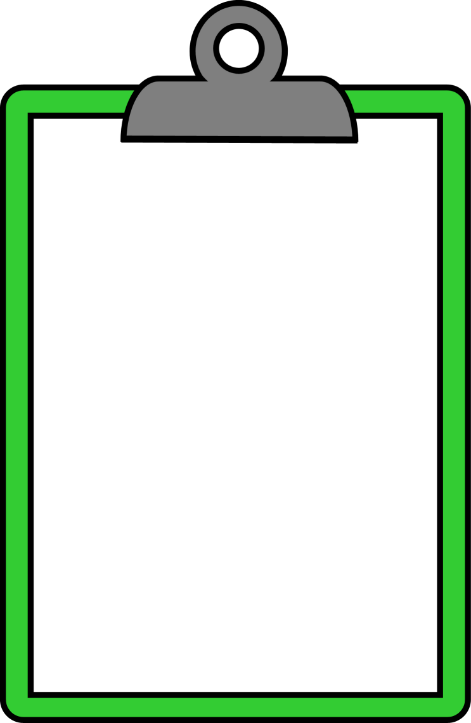 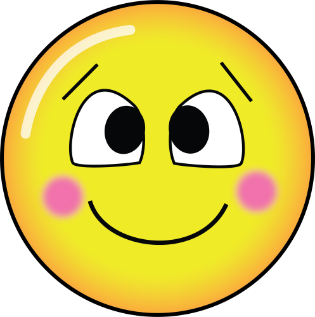 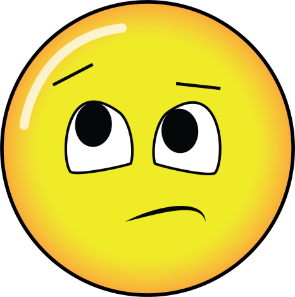 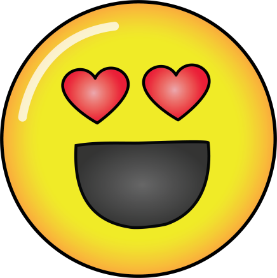 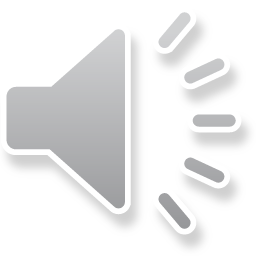 قوانين فصلنا الافتراضي
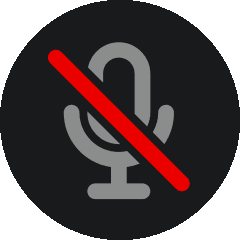 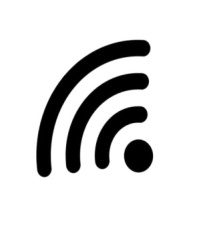 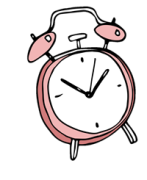 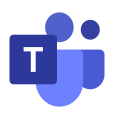 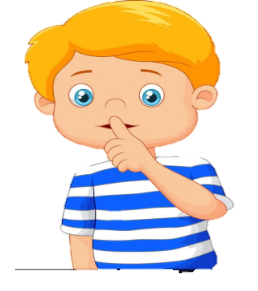 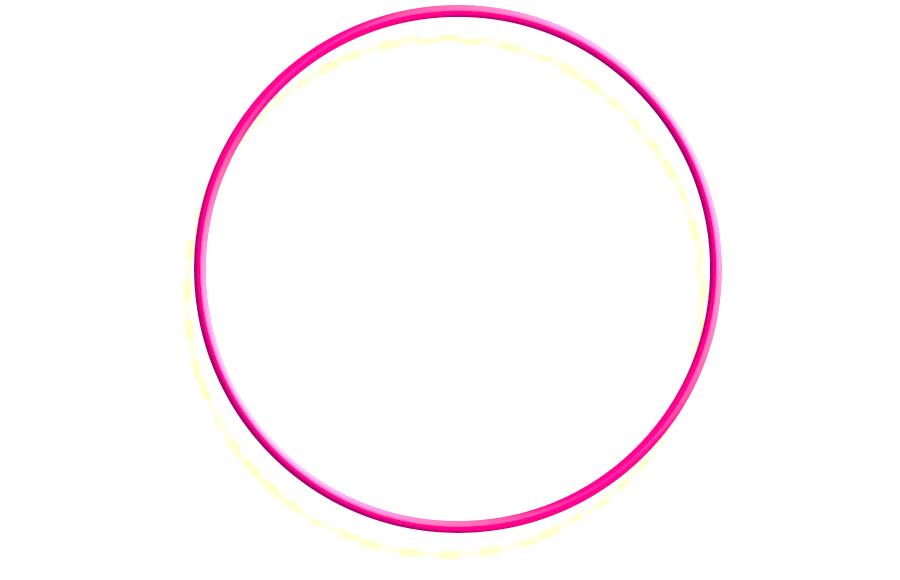 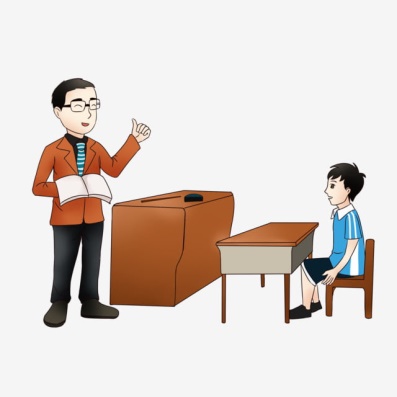 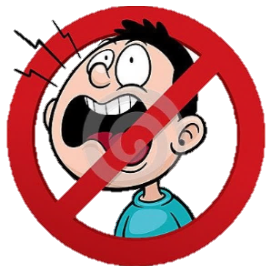 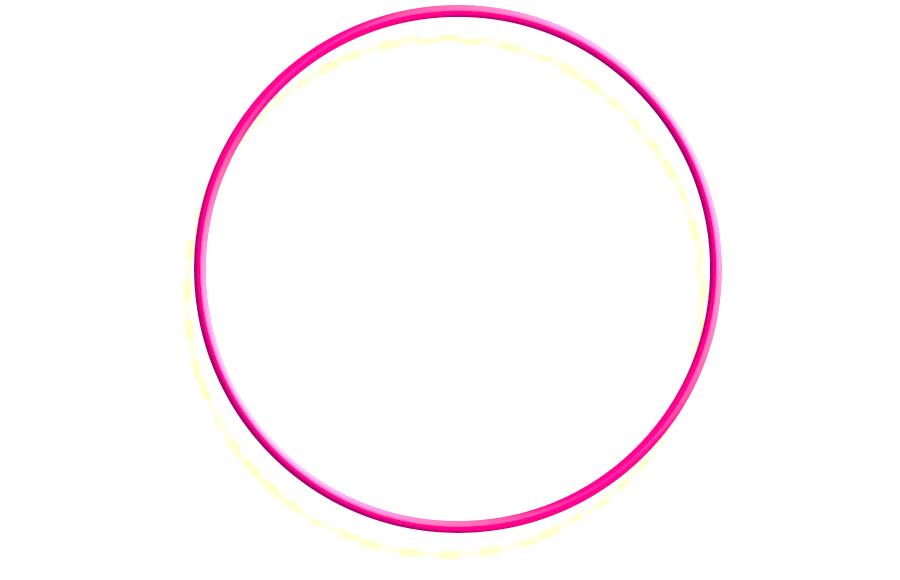 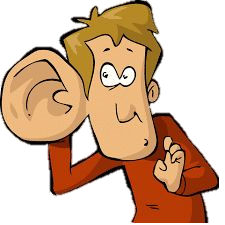 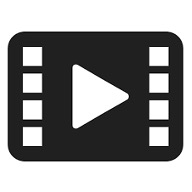 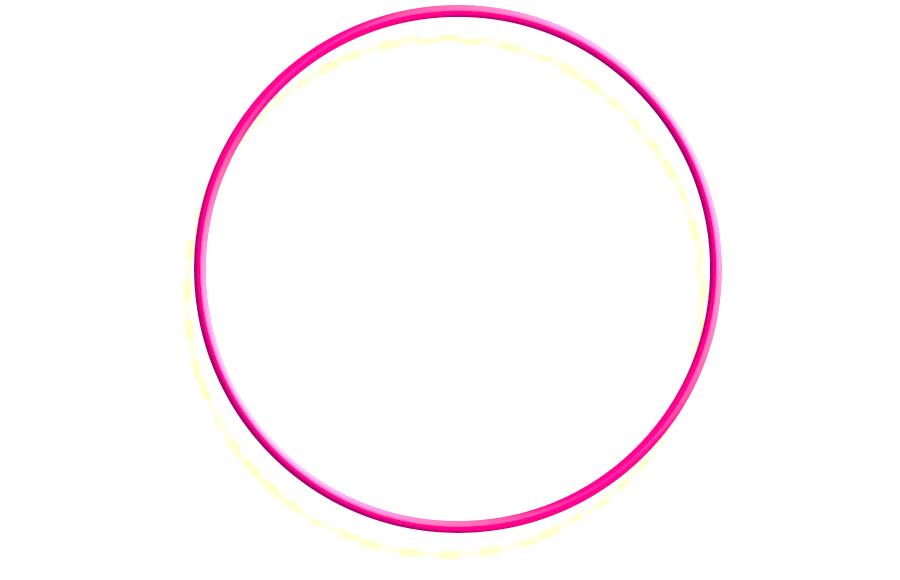 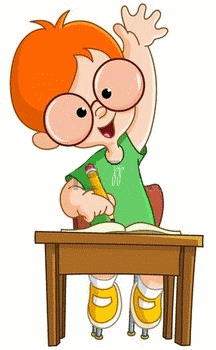 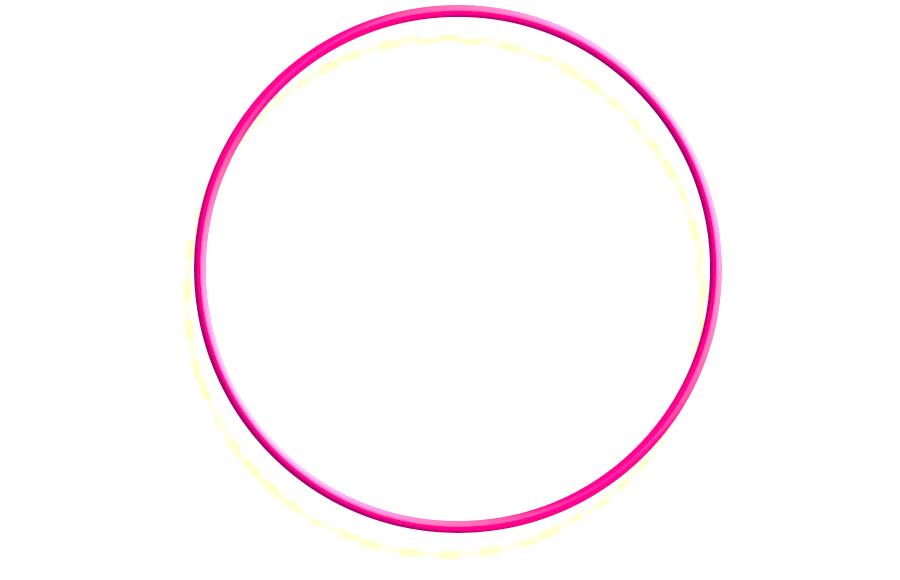 أَبْتَعِد عَنْ الضّجيج
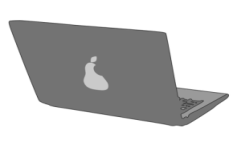 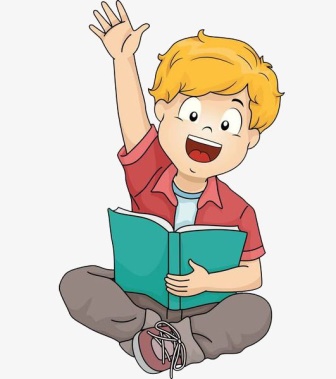 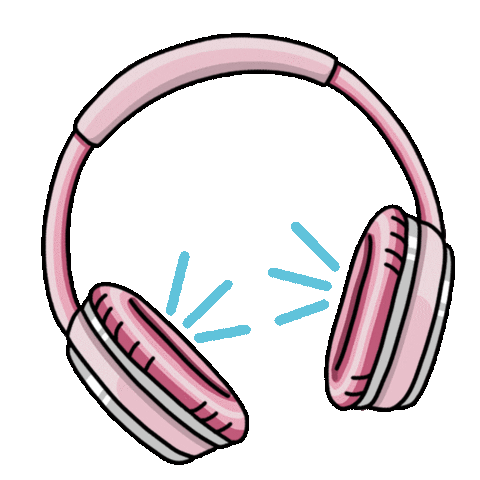 استمع إلى إجابات 
 أصدقائي ولا أقاطعهم
أغلق الصوت
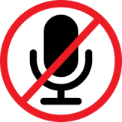 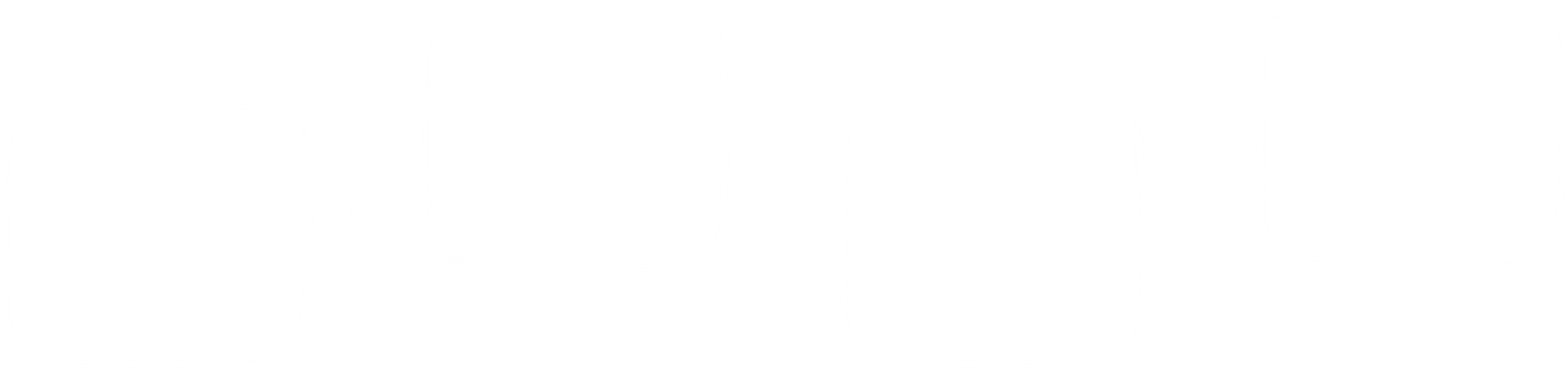 انتظر 
دورك للمشاركة
أَسْتَمِع بِتِرْكيز
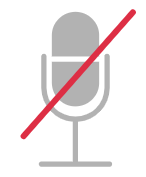 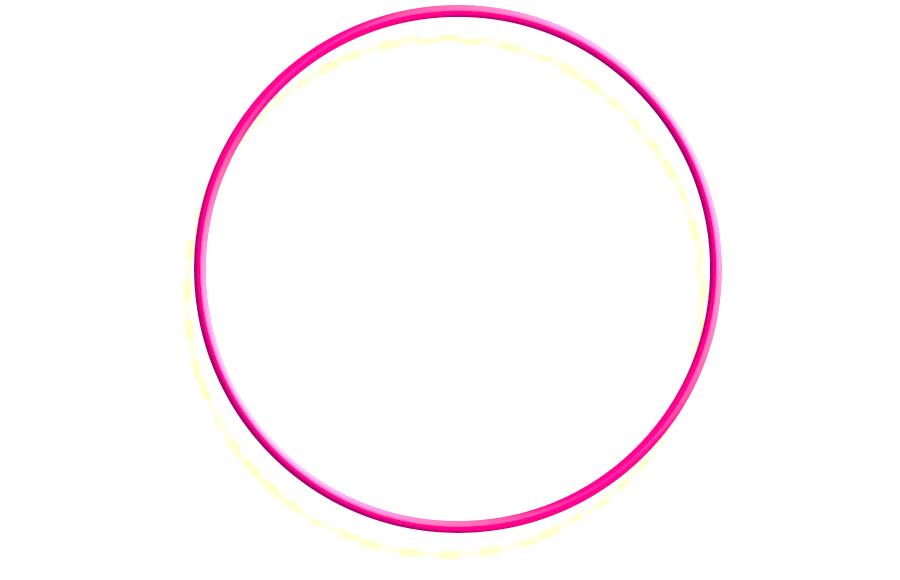 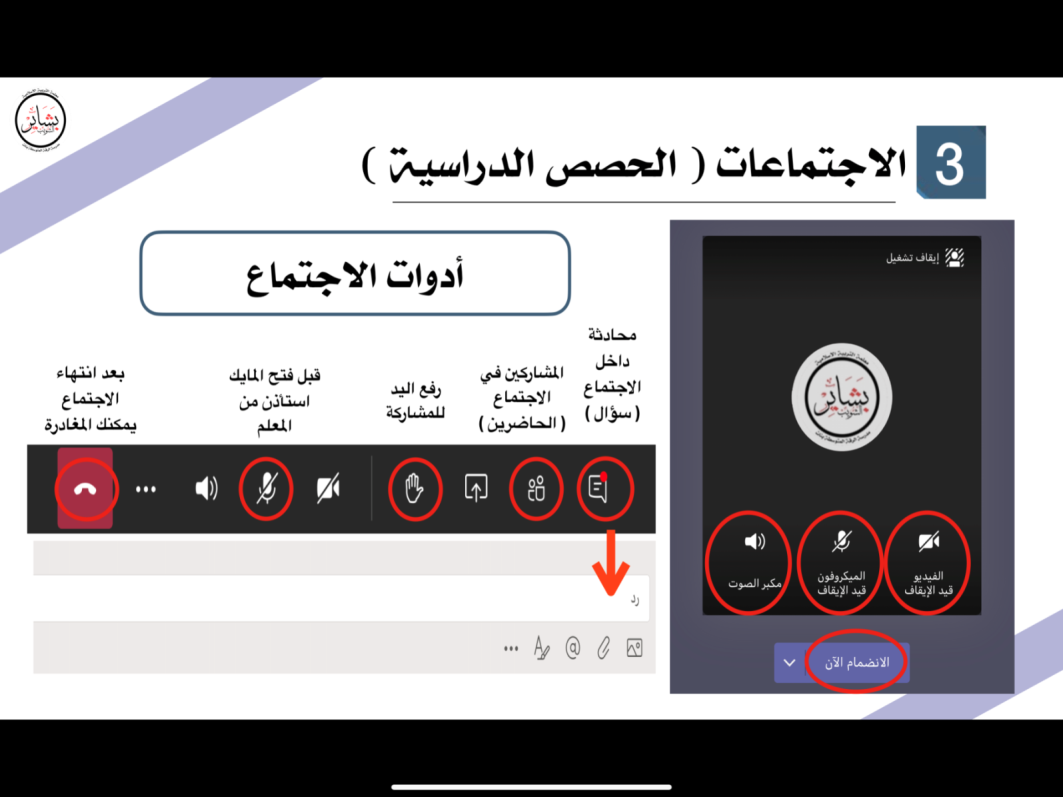 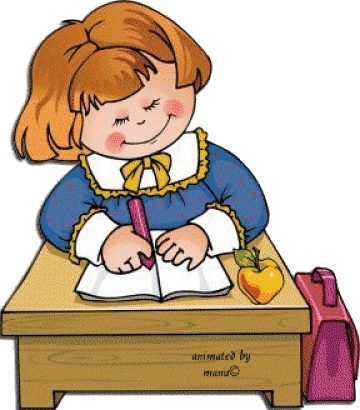 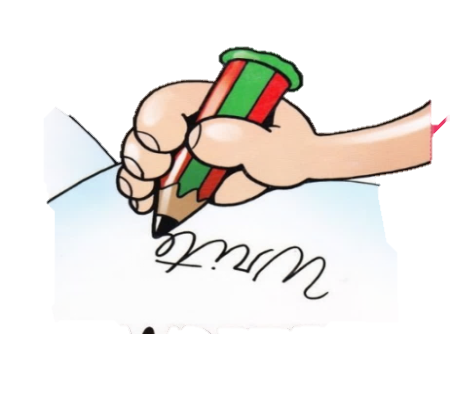 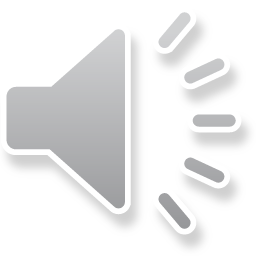 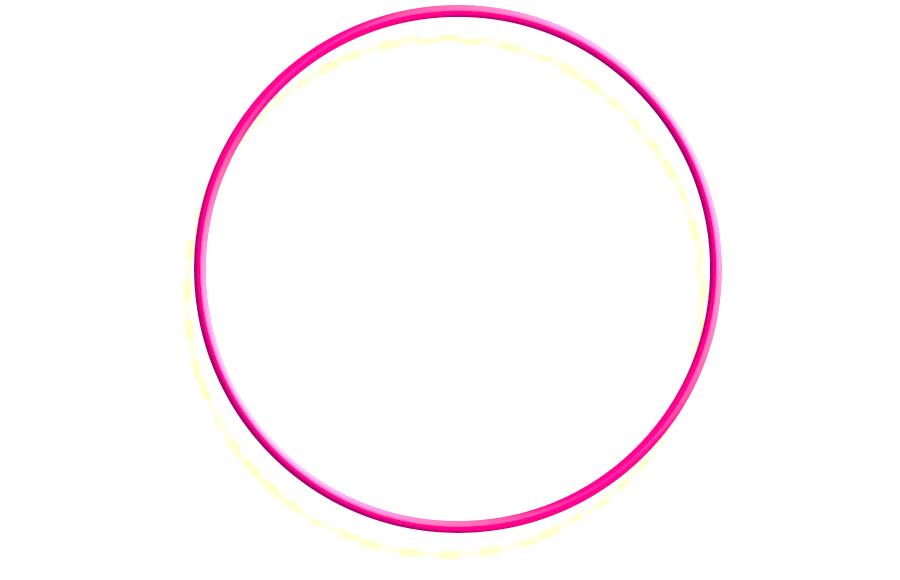 إغلاق المايك وعدم فتحة إلا بسماع أسمي
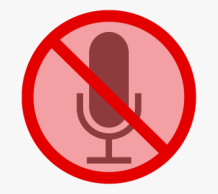 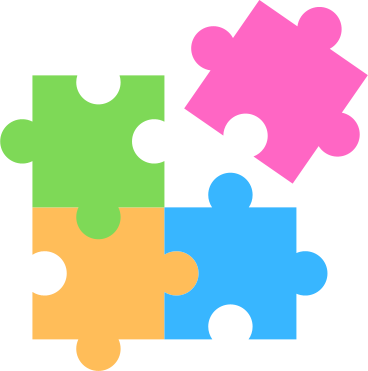 أًدَوِّن مُلاحَظاتي
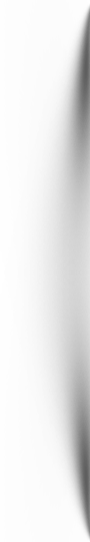 استعمل قطع العد
 لتوضيح قصص الطرح
أهداف الفصل السابع
أمثل الطرح وجمل الطرح 
باستعمال -, =
أُحل المسائلة 
برسم صورة
طرح الصفر
 وطرح الكل
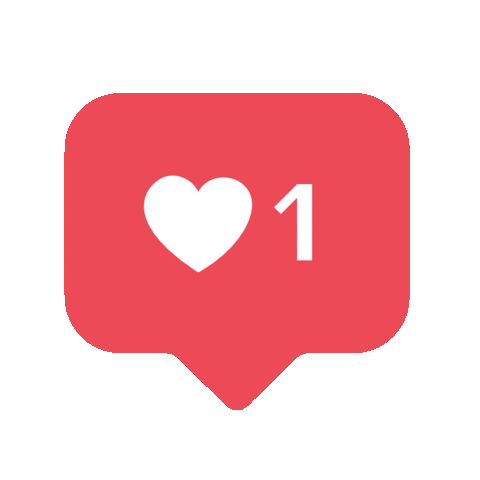 متعلمينا الأعزاء …من استعد استمد وزاد نوراً وعلما ,استعد , جهز ادواتك ....ا
جلس في مكان مريح ومرتبالرجاء التركيز والاستماع جيداً للشرح
 والحل أول بأول
الطرح 
الرأسي والافقي
الطرح من الاعداد 
من 4 الى12
صفحة
30الى 31
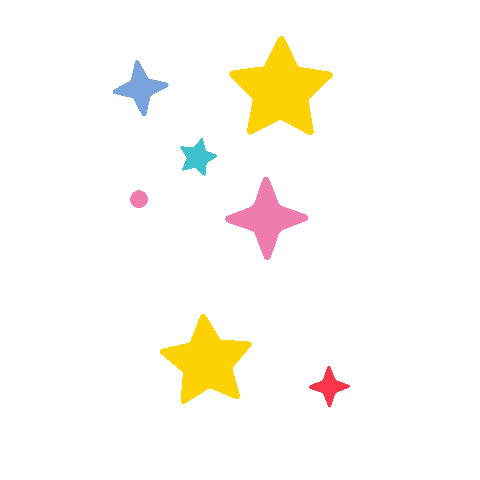 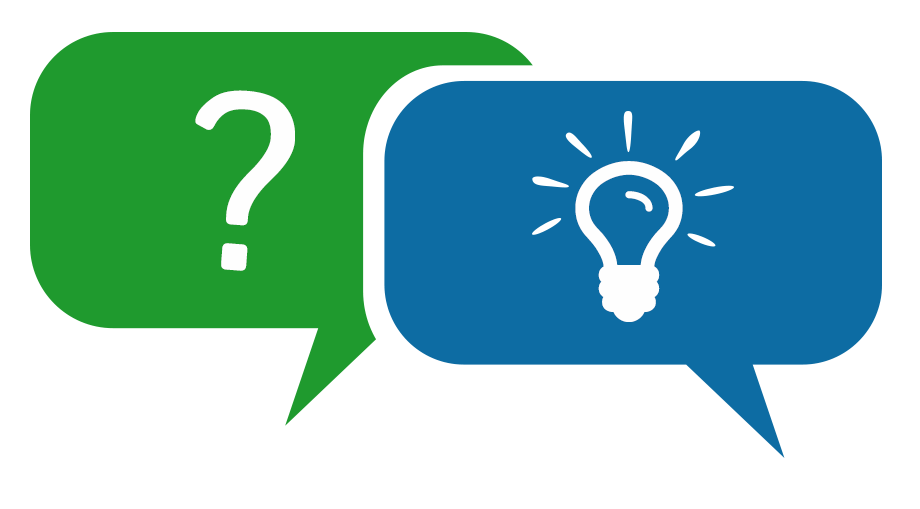 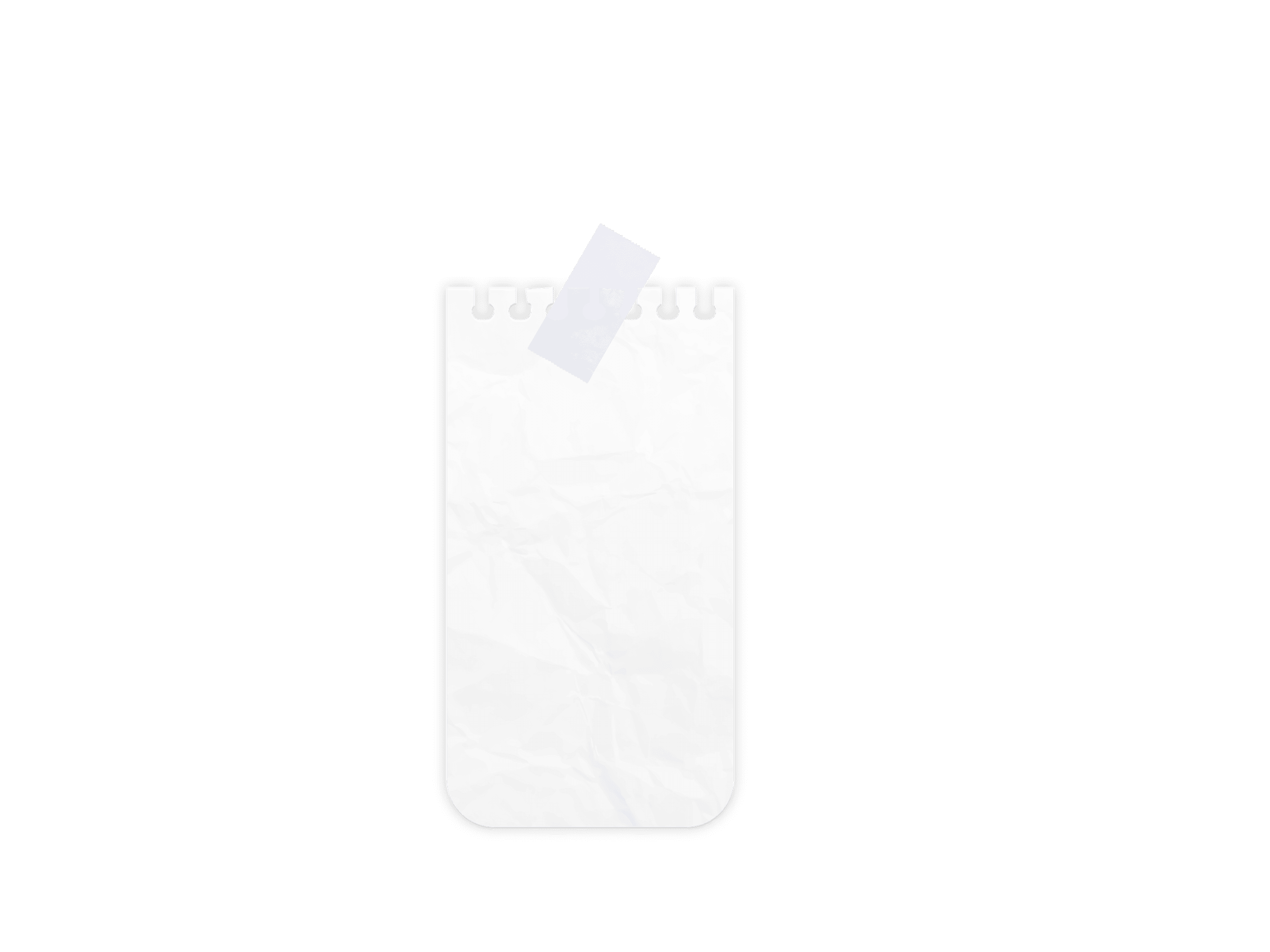 23 - 6
الاربعاء
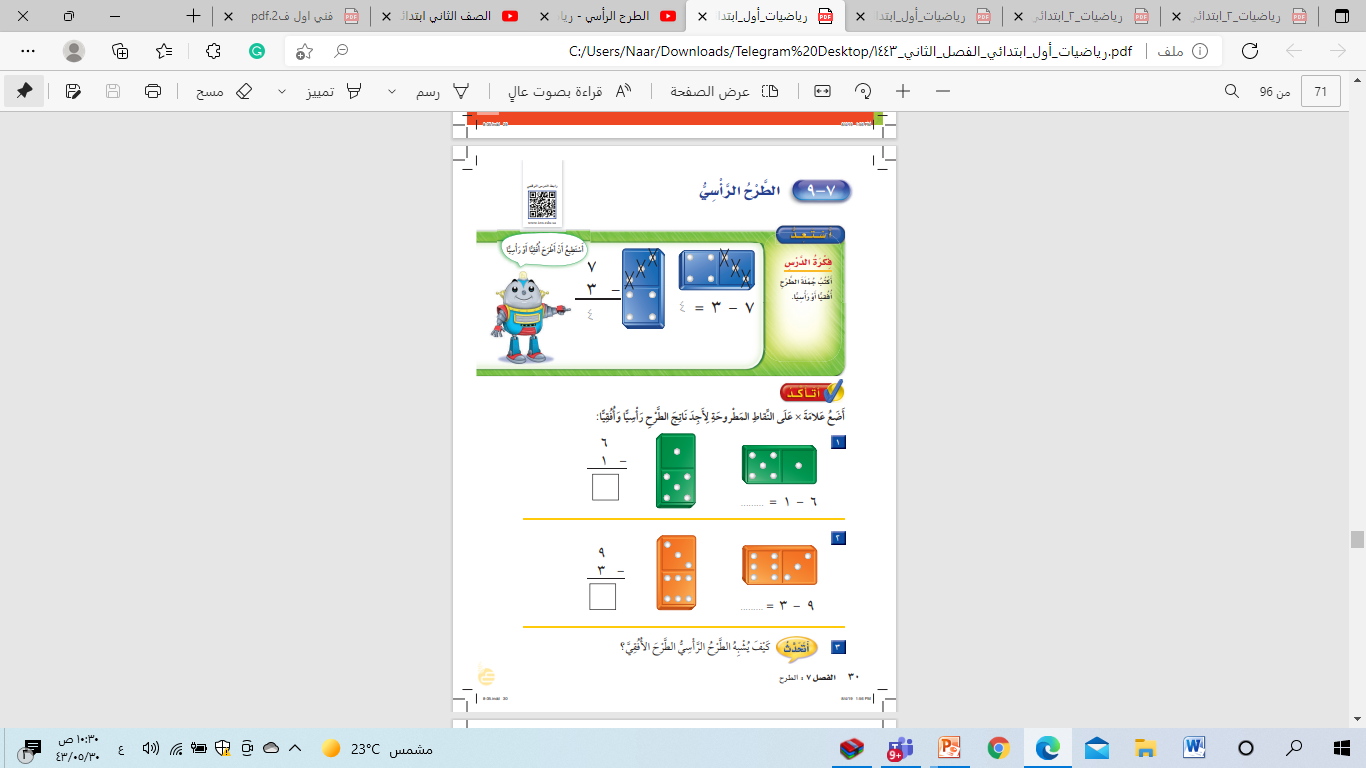 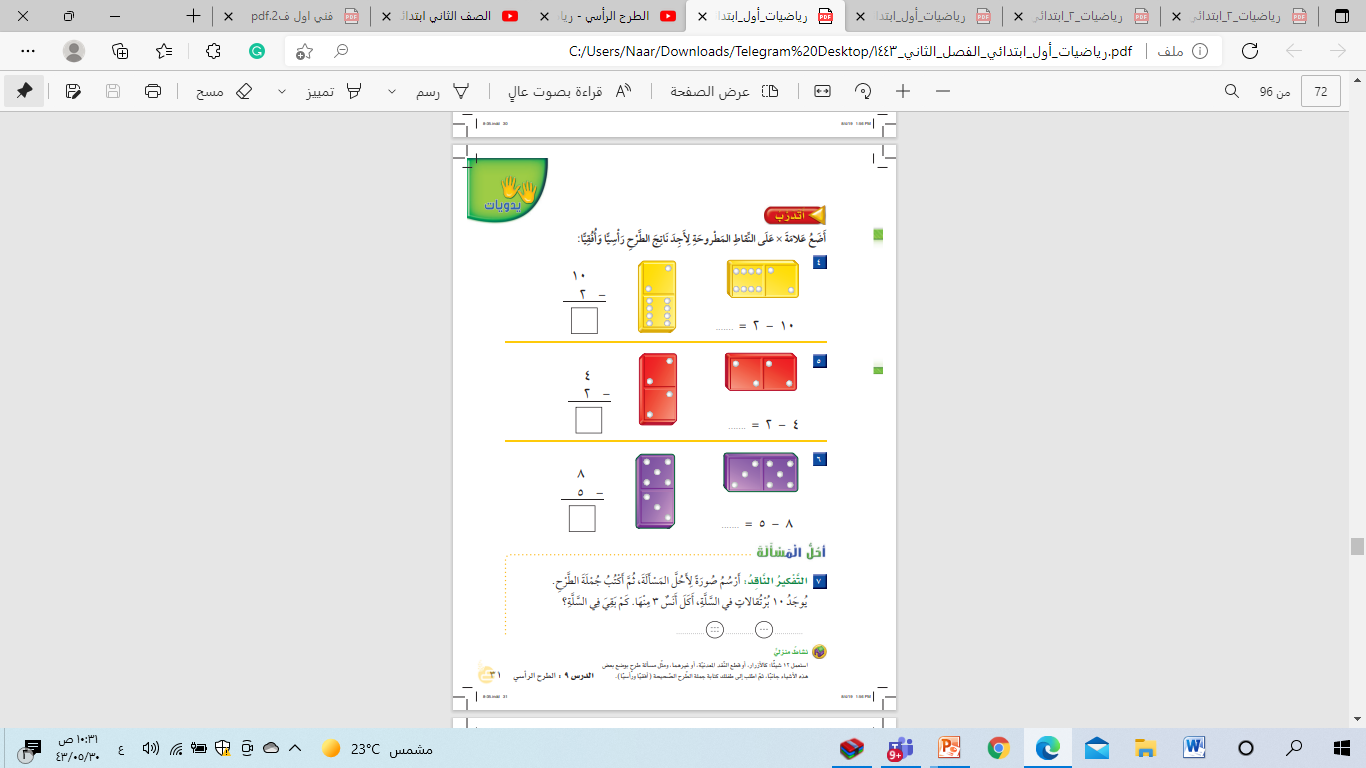 23-6-1443هـ
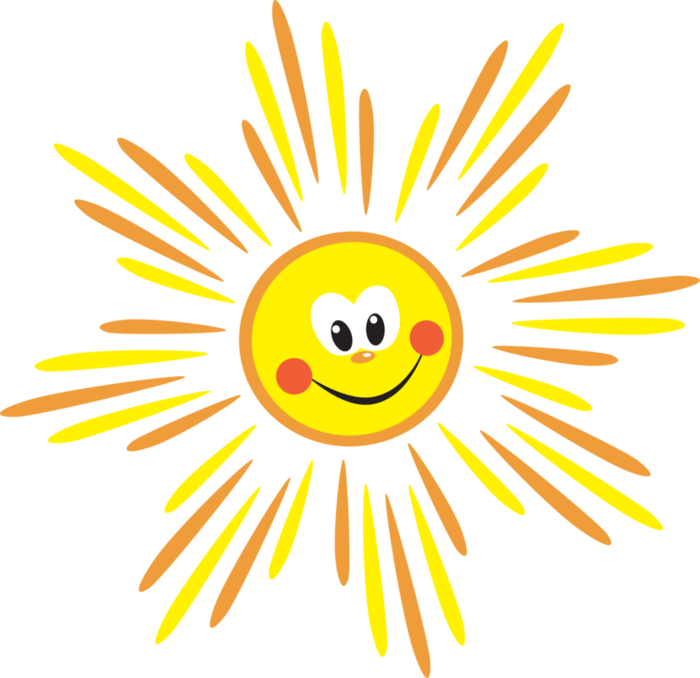 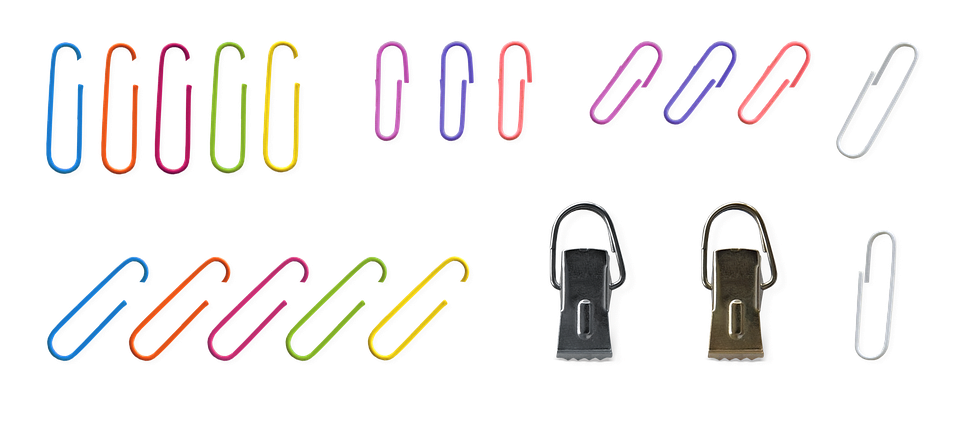 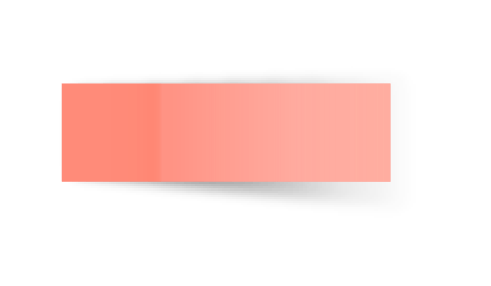 المادة 
الرياضيات
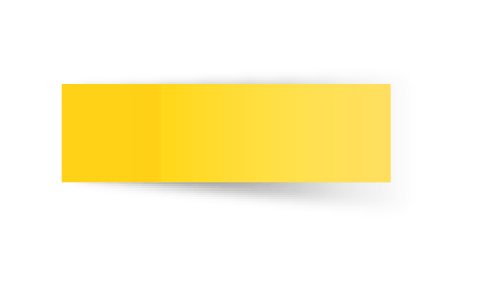 ص 30 + 31
تسجيل الحضور
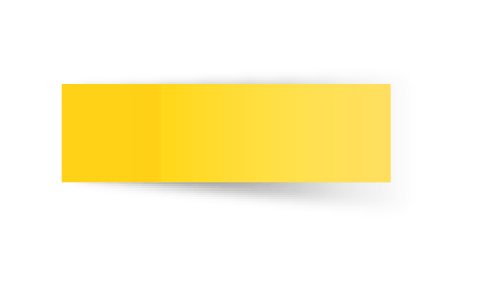 الاثنين
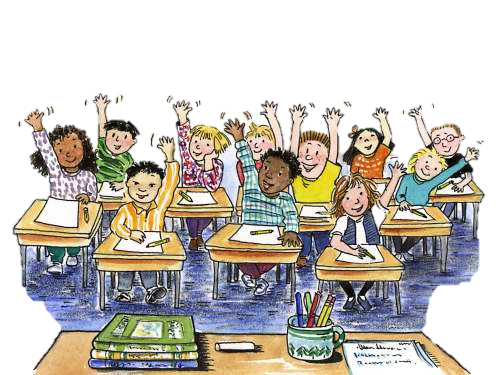 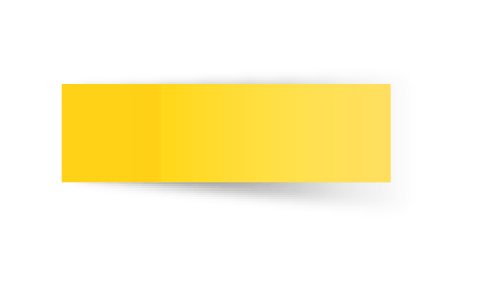 28-6-1443هـ
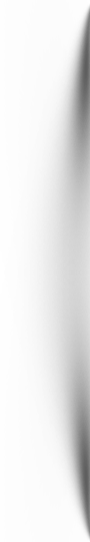 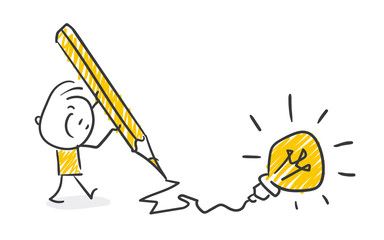 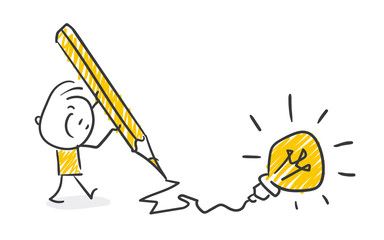 فكرة درس اليوم
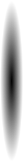 فكرة الدرس
أكتب جملة الطرح 
أفقياً ورأسياً
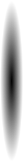 المفردات
أفقي , رأسي
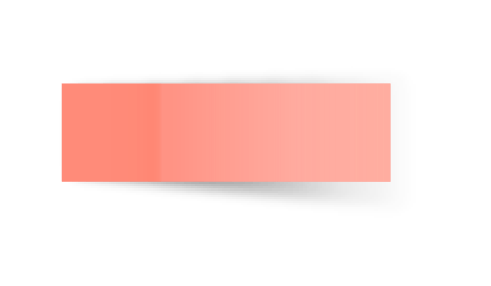 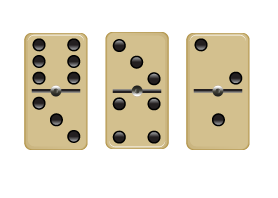 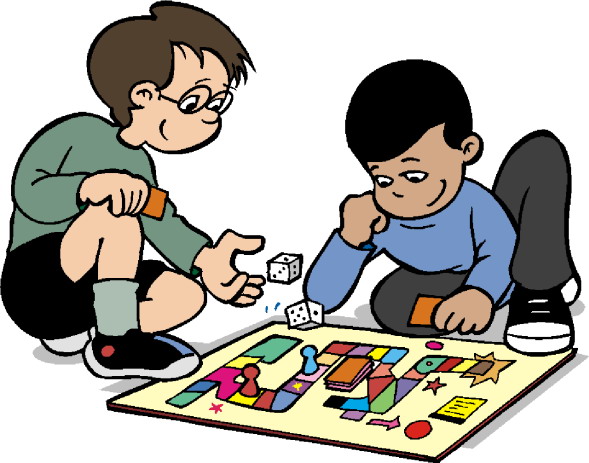 ص 30
7-  9  الطرح الرأسي
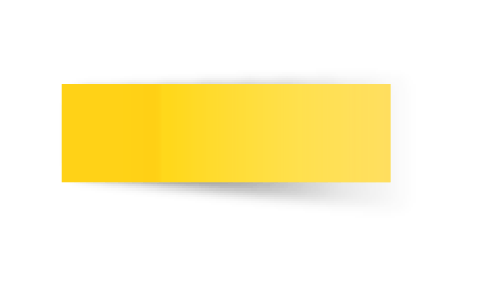 23-6-1443هـ
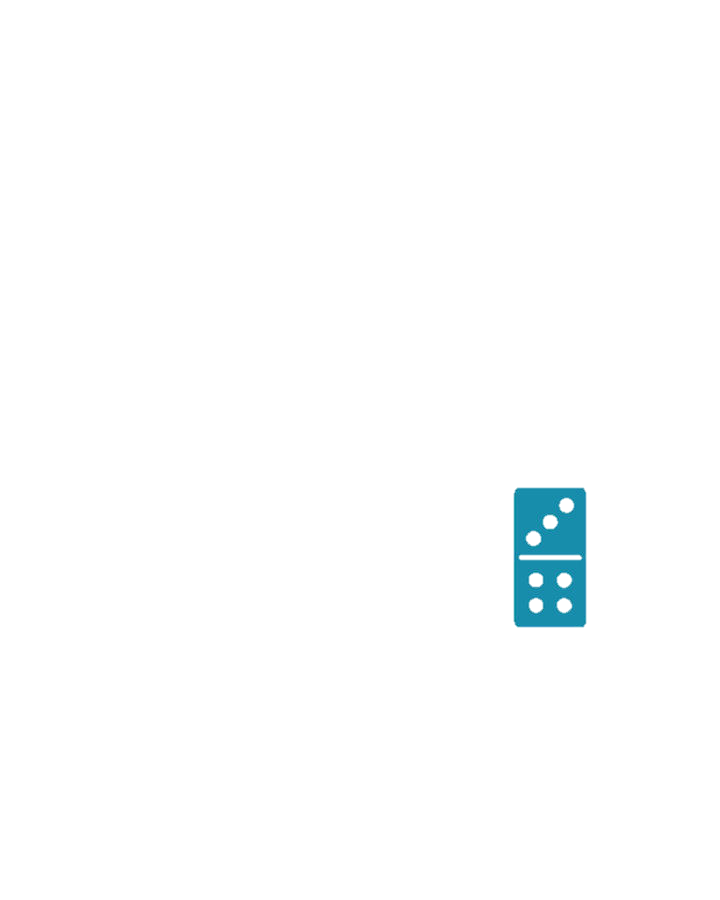 الطرح  في قطعة الدومينو الأولى يسمى طرح أفقي ويكتب ناتج الجمع بعد =
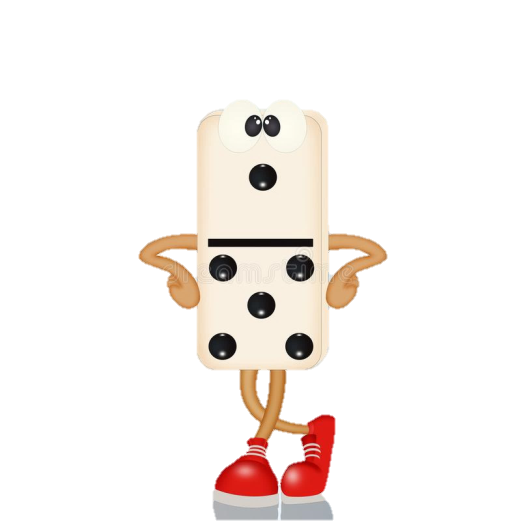 الطرح في قطعة الدومينو الثانية يسمى طرح رأسي  يكتب ناتج الجمع تحت الخط _
3 دوائر بيضاء
1/ كم عدد الدوائر البيضاء في قطعة الدومينو في اليمين ؟
4 دوائر بيضاء
2/ كم عدد الدوائر البيضاء في قطعة الدومينو في اليسار  ؟
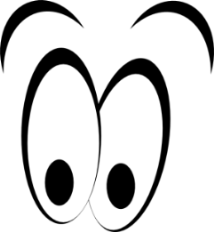 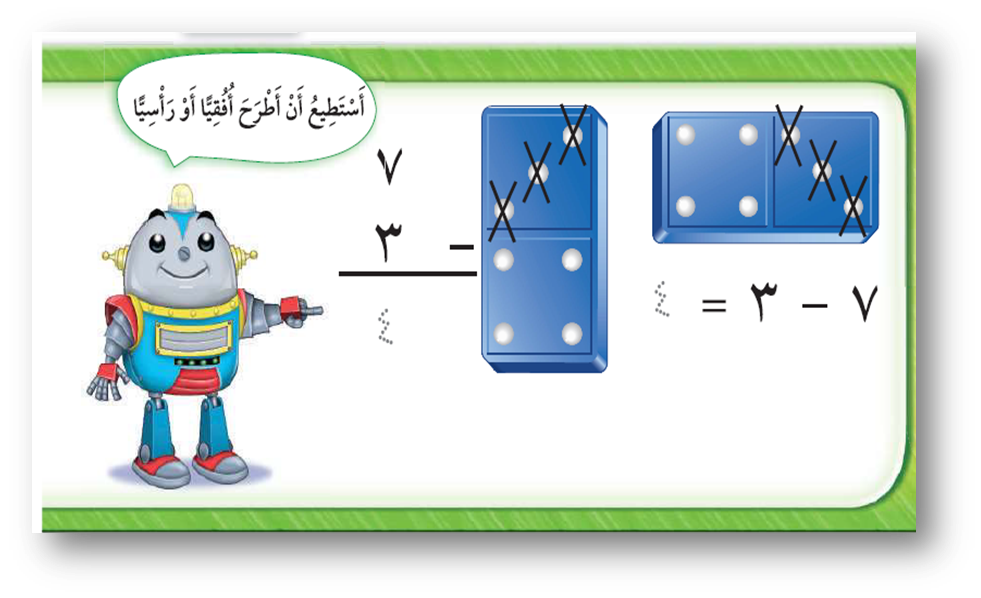 7 -3 = 4
3/ ما ناتج جملة الطرح 7 – 3 ؟
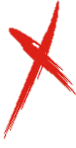 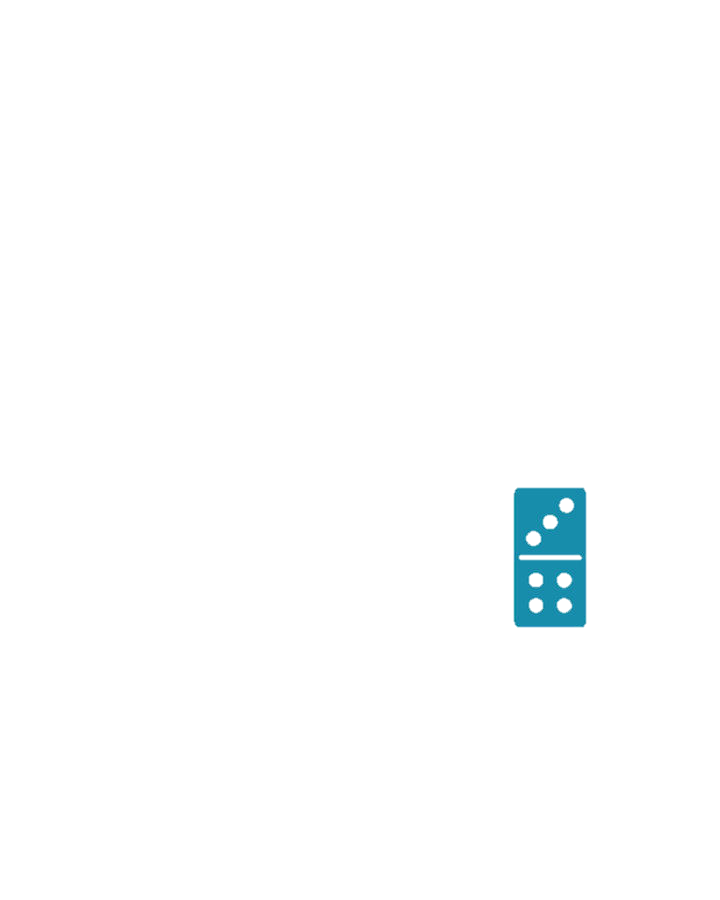 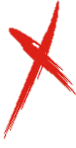 7
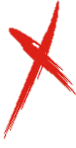 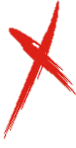 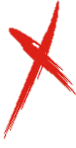 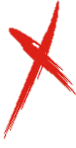 3
4
3
7
4
3 دوائر بيضاء
5/ كم عدد الدوائر البيضاء في قطعة الدومينو التي في الاعلى؟
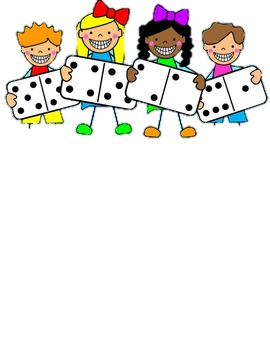 4 دوائر بيضاء
6/ كم عدد الدوائر البيضاء في قطعة الدومينو التي في الأسفل؟
7 – 3 = 4
7/ ما ناتج جملة الطرح  7 – 3 ؟
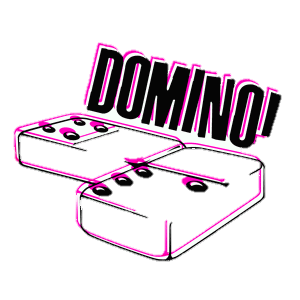 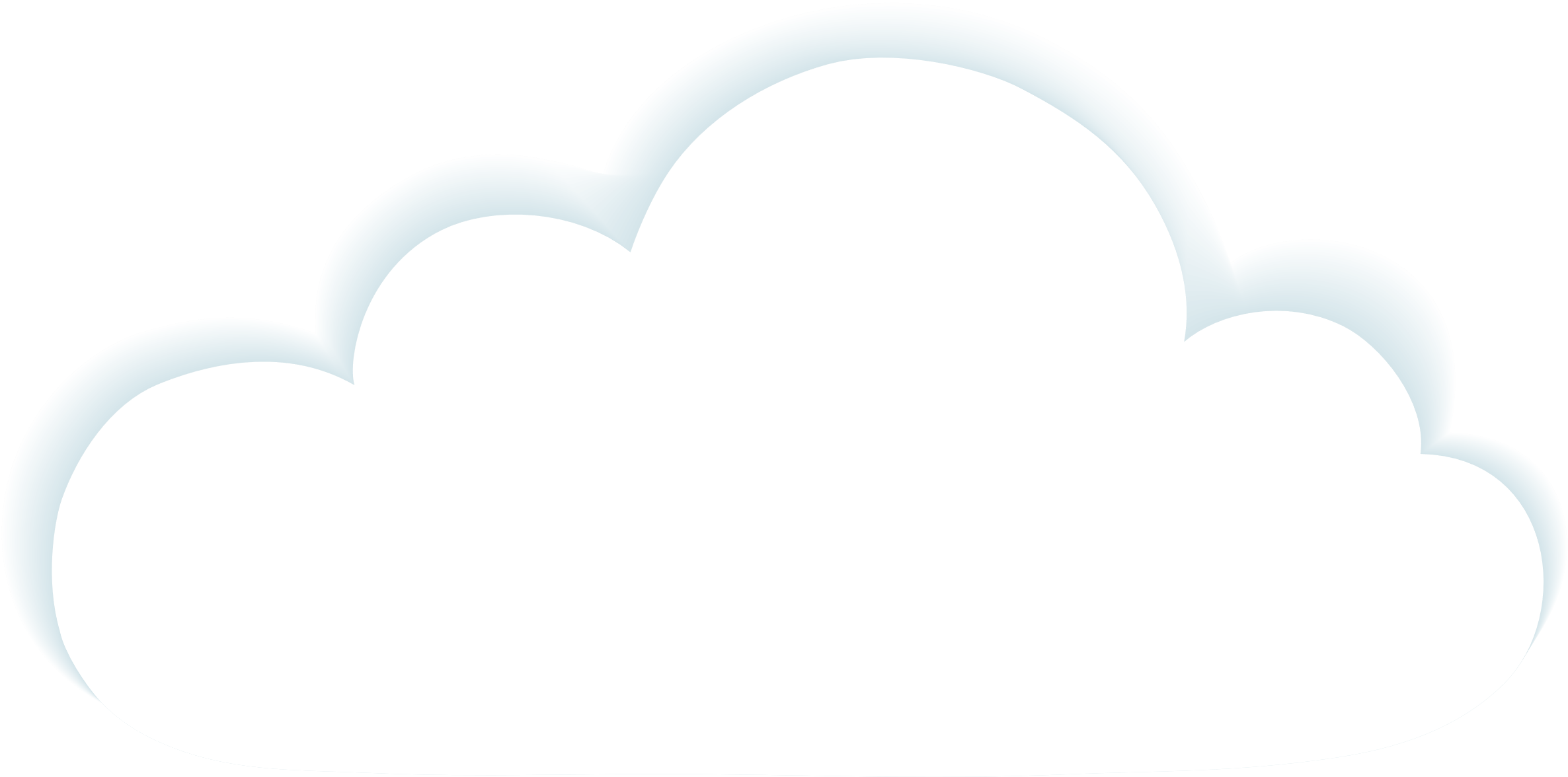 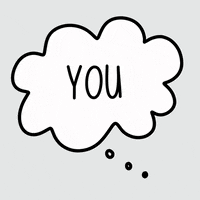 مفهوم  أفقي  وَ رأسي في طرح الاعداد
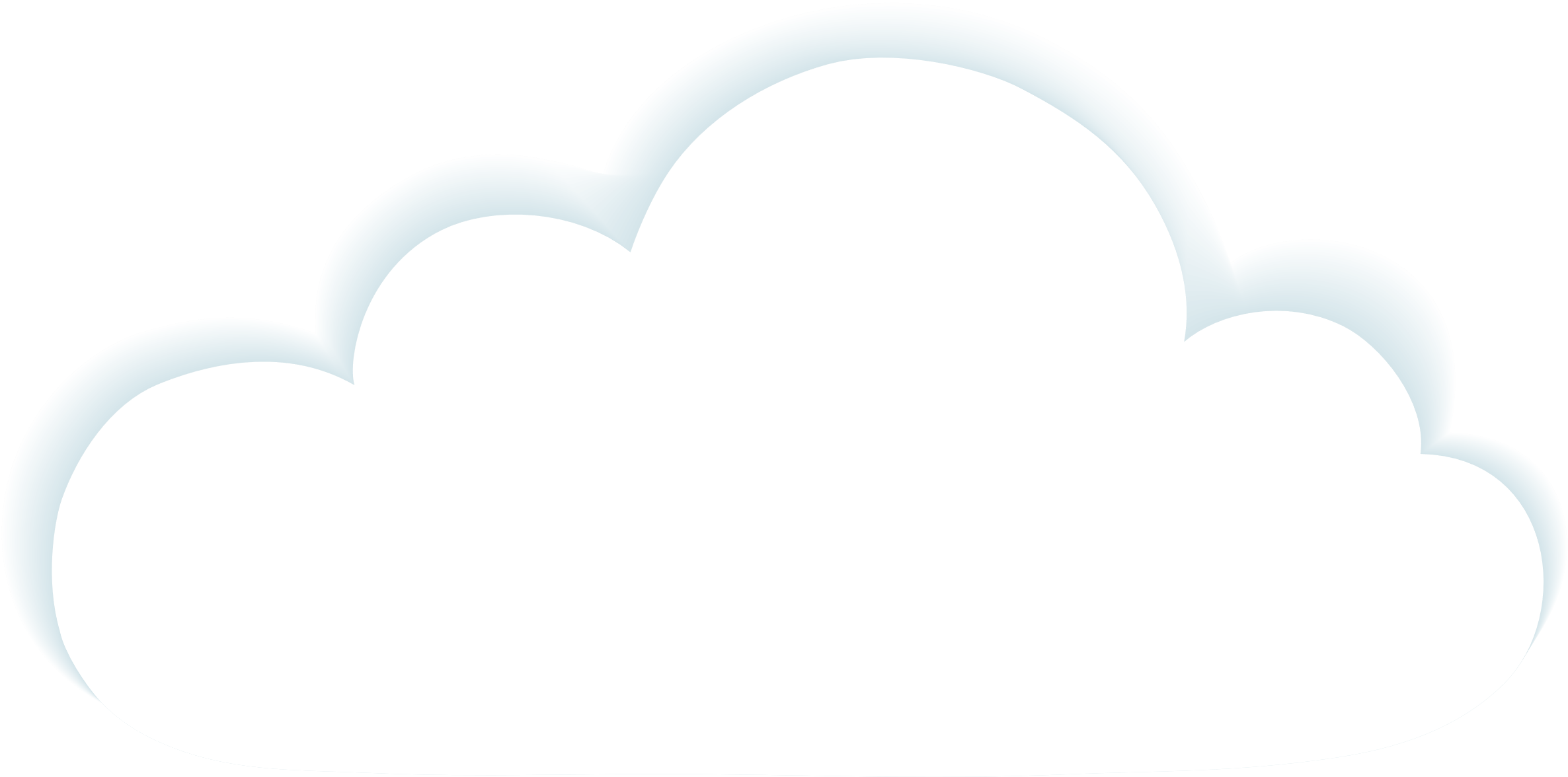 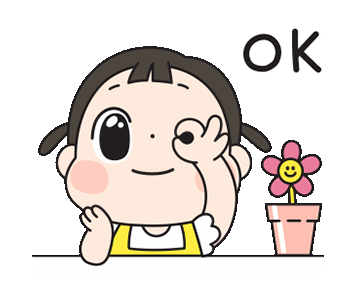 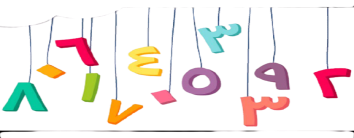 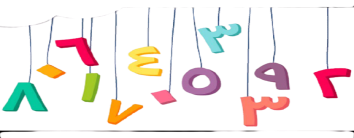 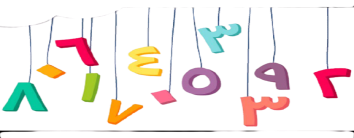 اولاً مفهوم الطرح
هو طرح عدد من عدد اخر أصغر منه
مثال اذا كان عند ياسمين  3 وردات و أعطت  اخوها إبراهيم  وردة , 
فكم يبقى مع ياسمين
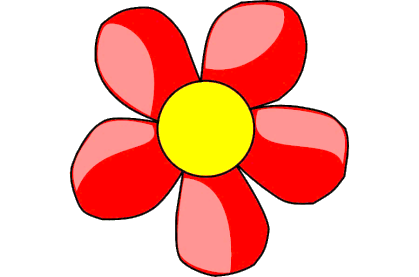 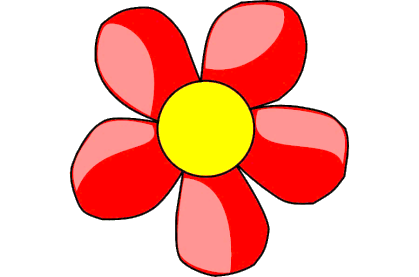 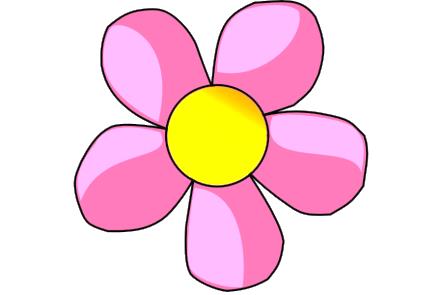 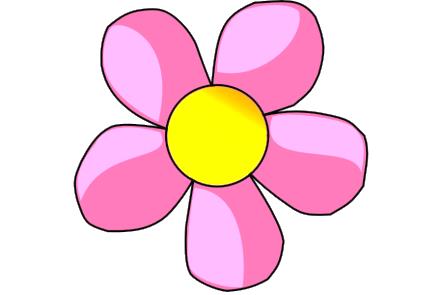 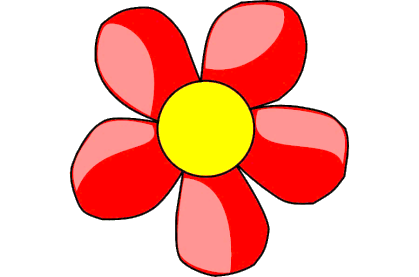 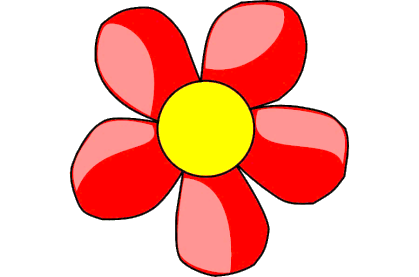 -
=
1
2
3
=
-
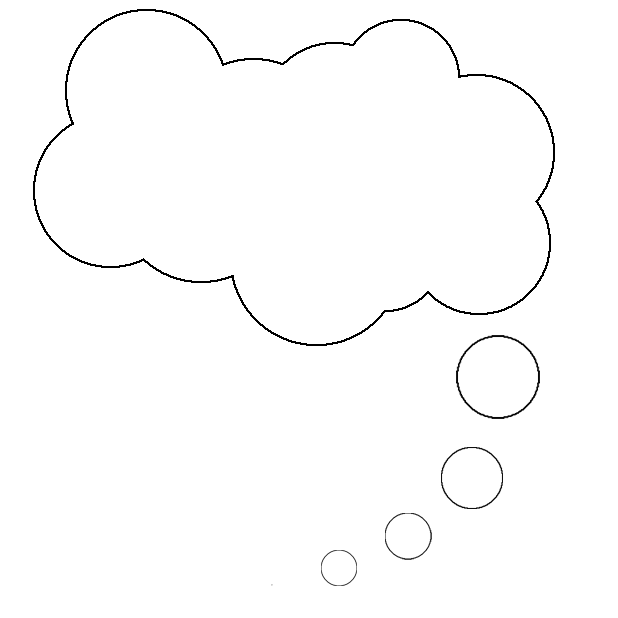 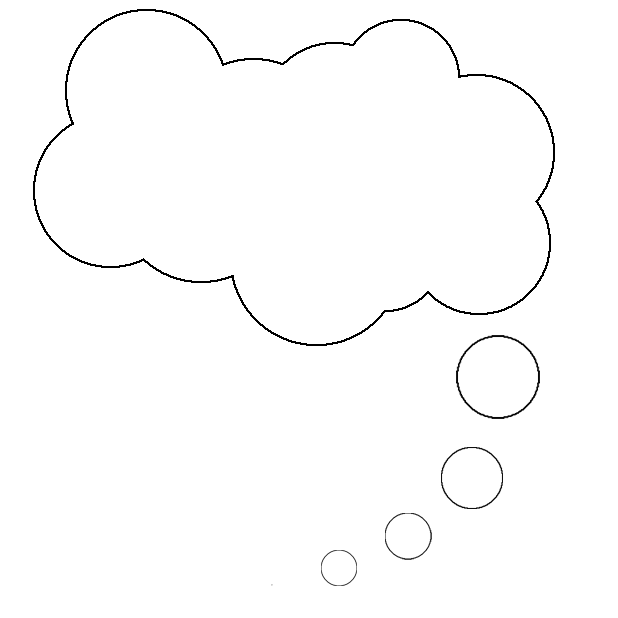 الطرح الافقي يكتب على السطر ويكتب ناتج الطرح بعد علامة =
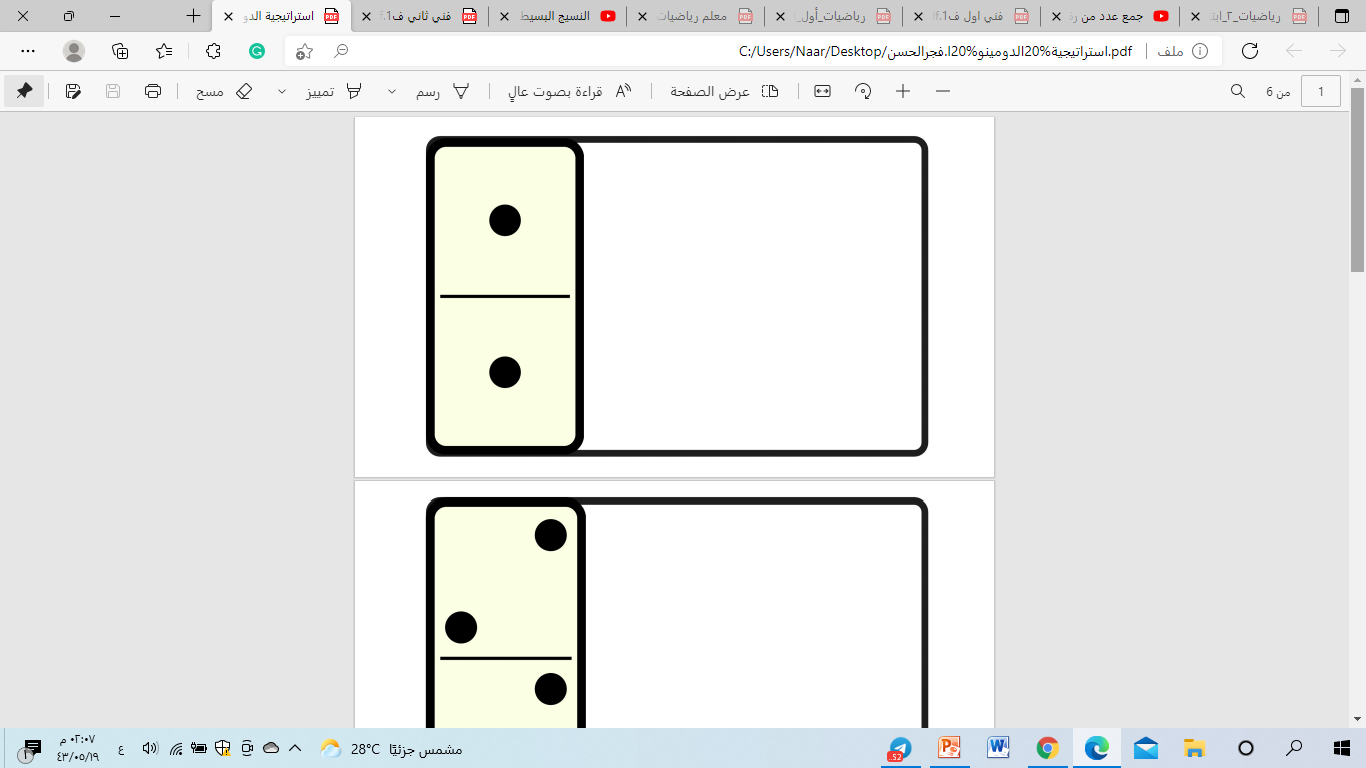 الطرح الرأسي أو العمودي تكتب الاعداد بالطول فوق بعض ويكتب ناتج الطرح تحت الخط
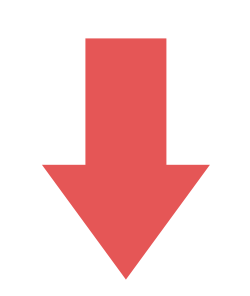 3
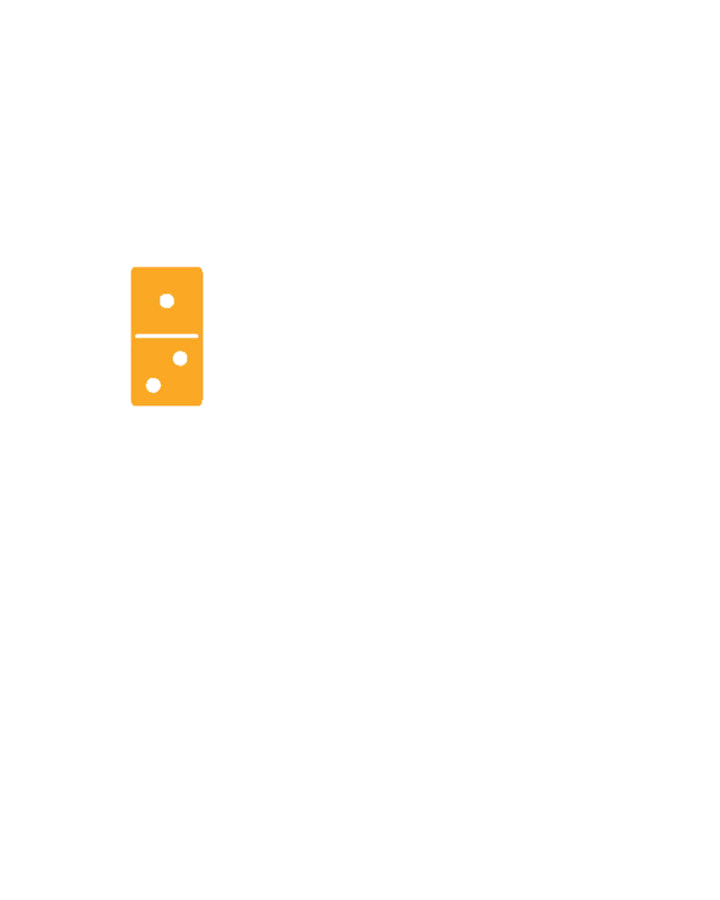 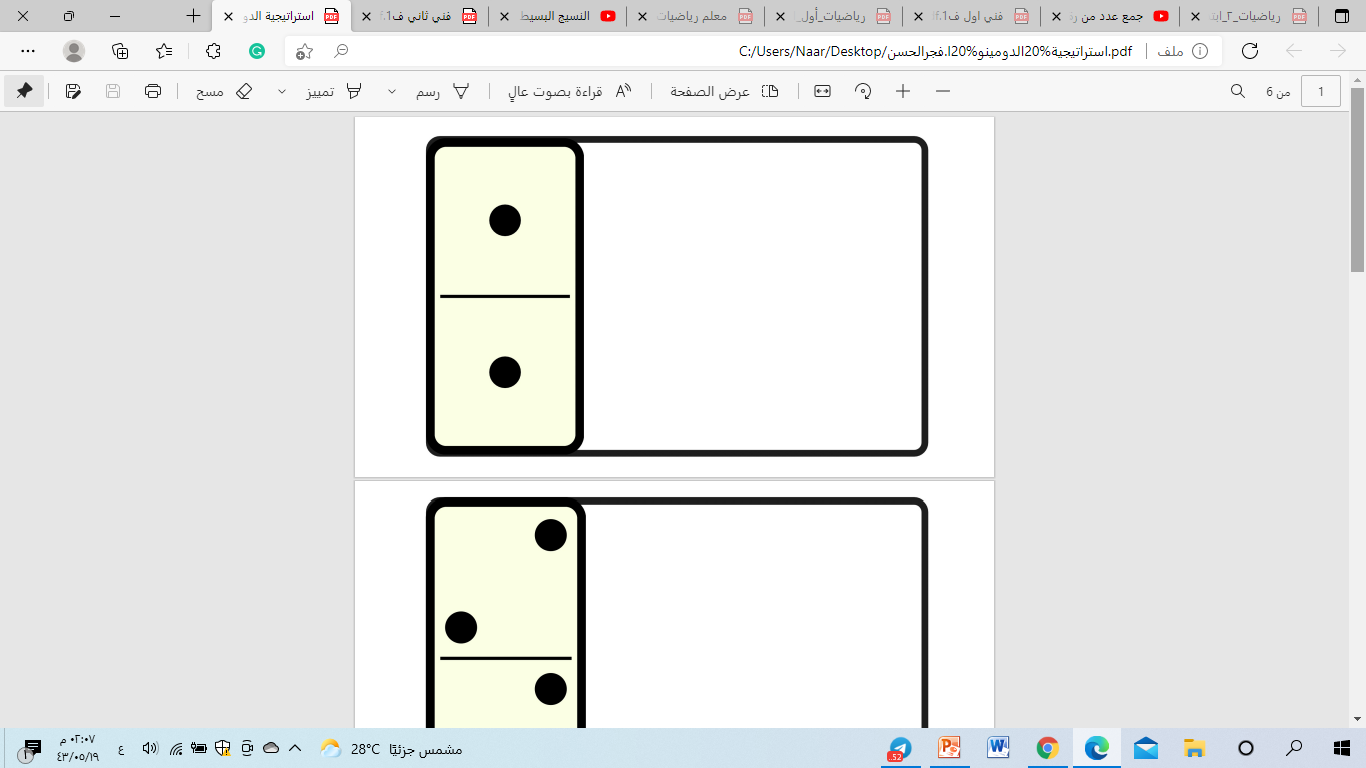 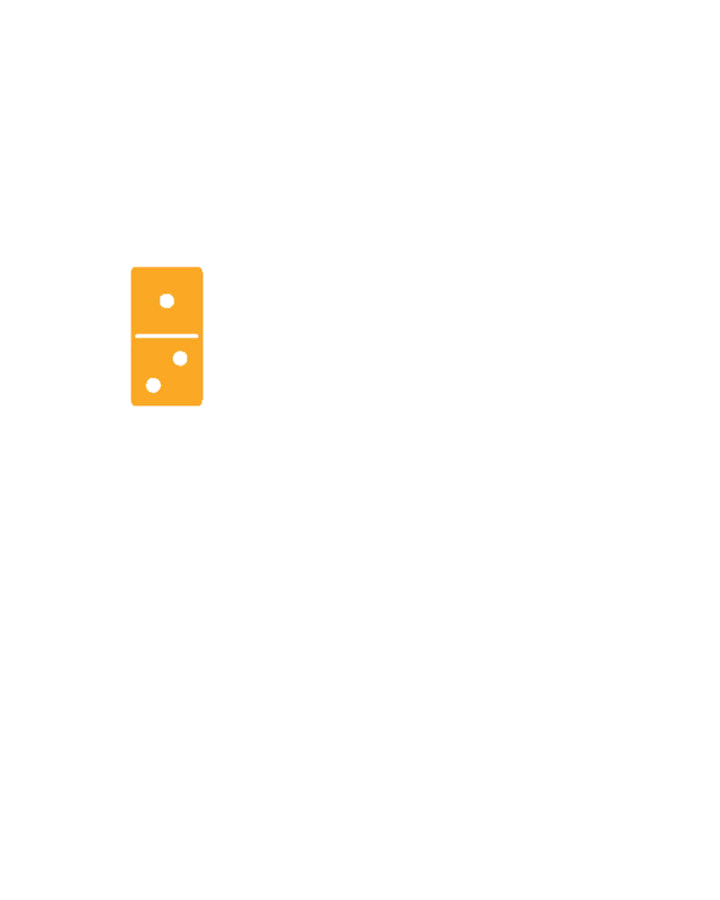 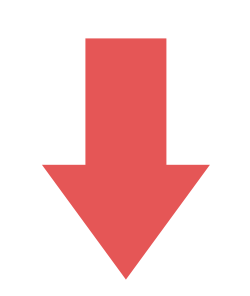 أفقي
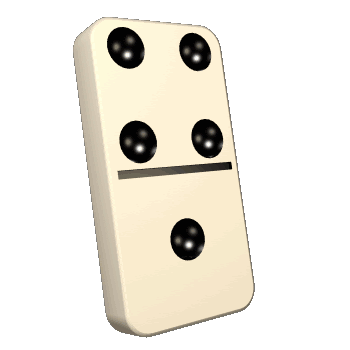 -
_
2
1
1
3
=
-
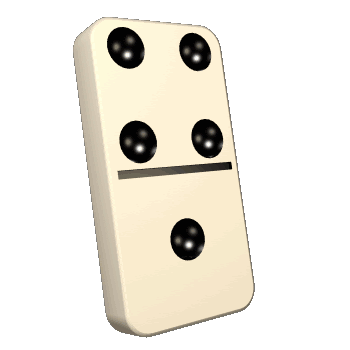 رأسي
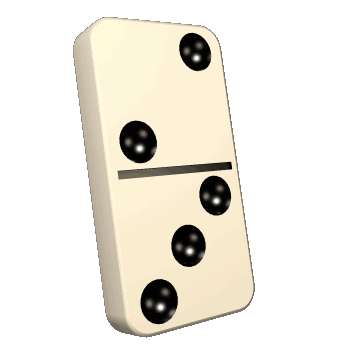 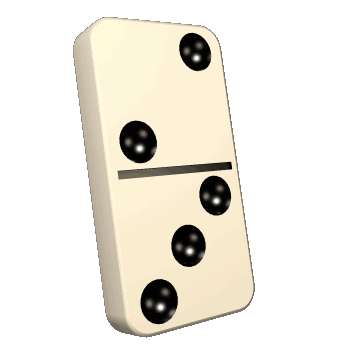 2
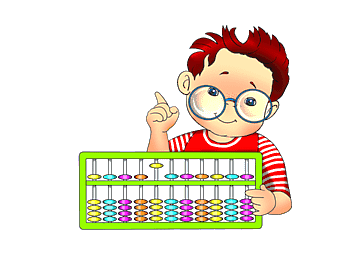 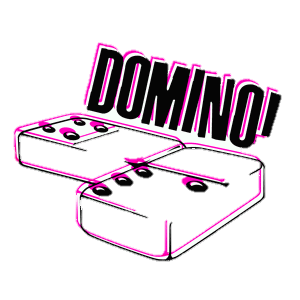 أضع علامة    على النقاط المطروحة لأجد ناتج الطرح رأسياً و أفقياً :
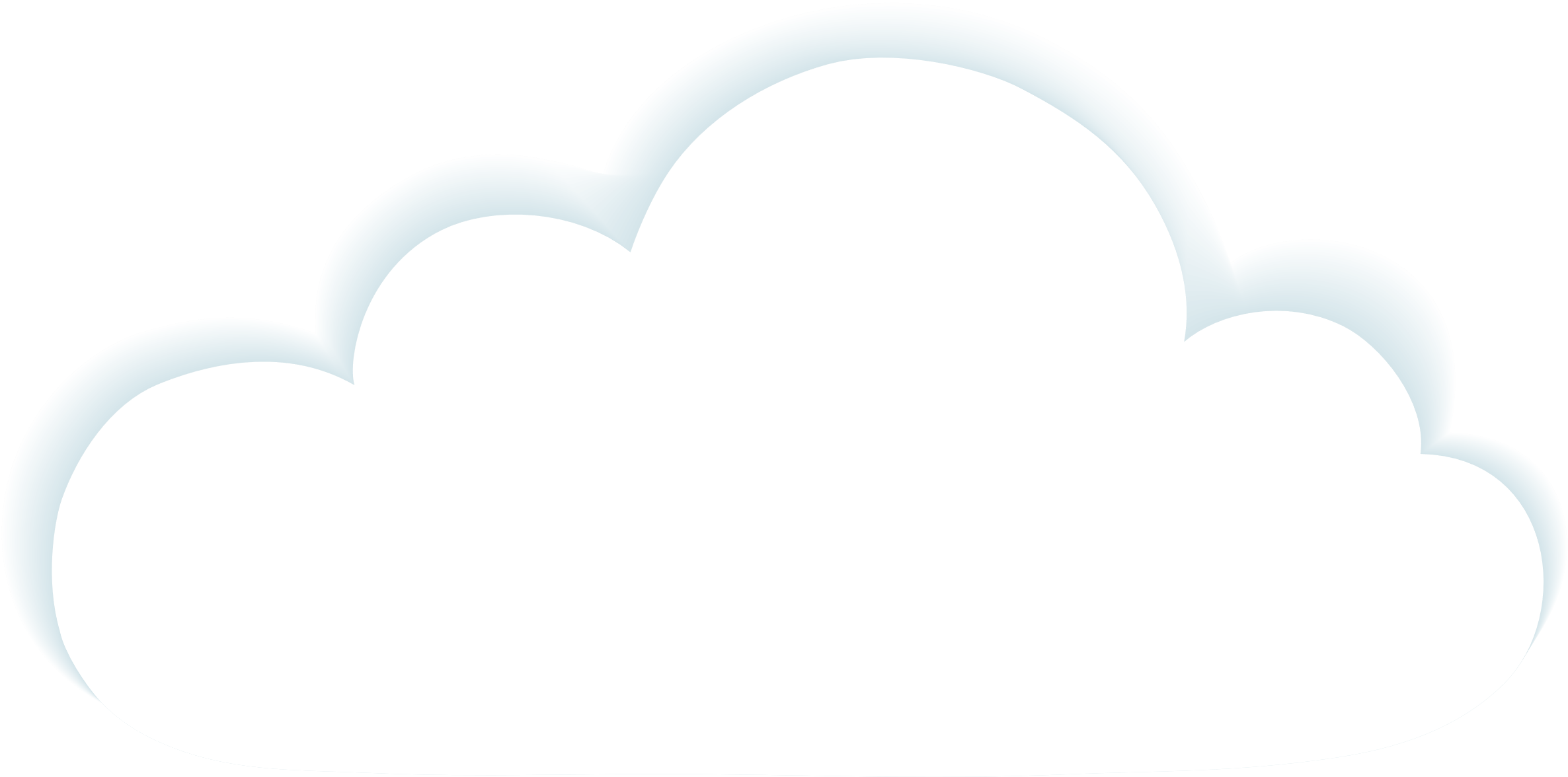 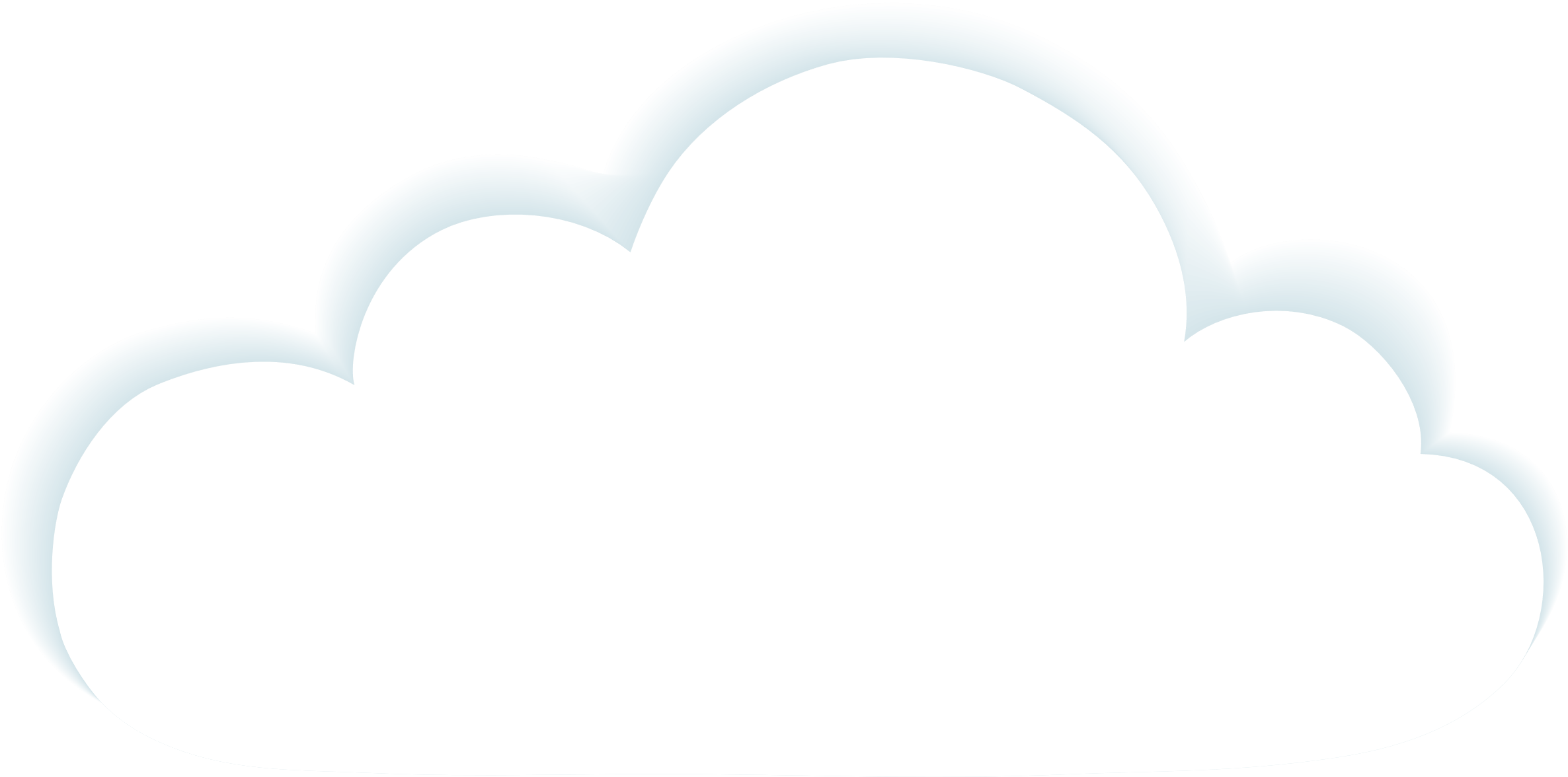 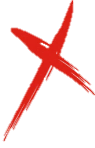 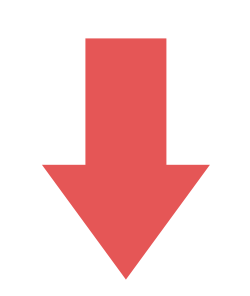 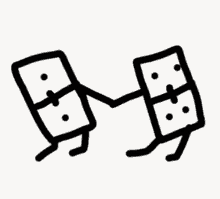 أفقي
_
6
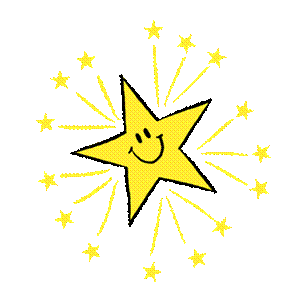 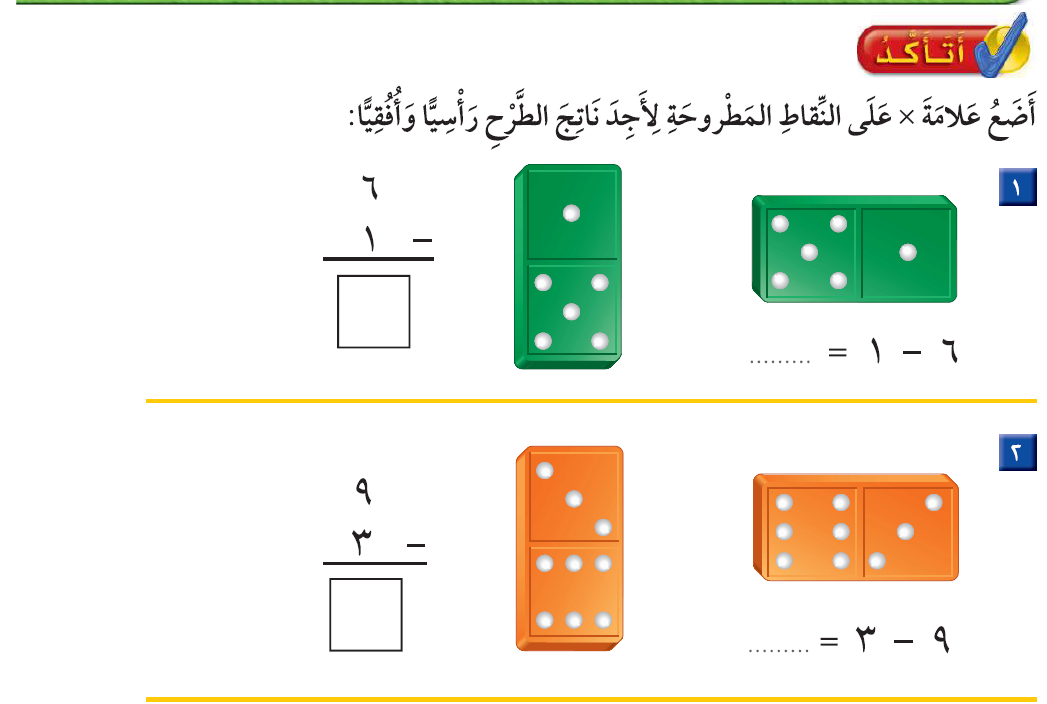 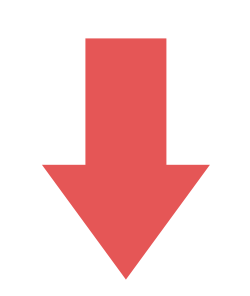 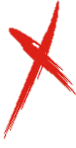 1
-
رأسي
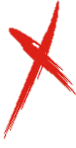 -
5
=
5
1
6
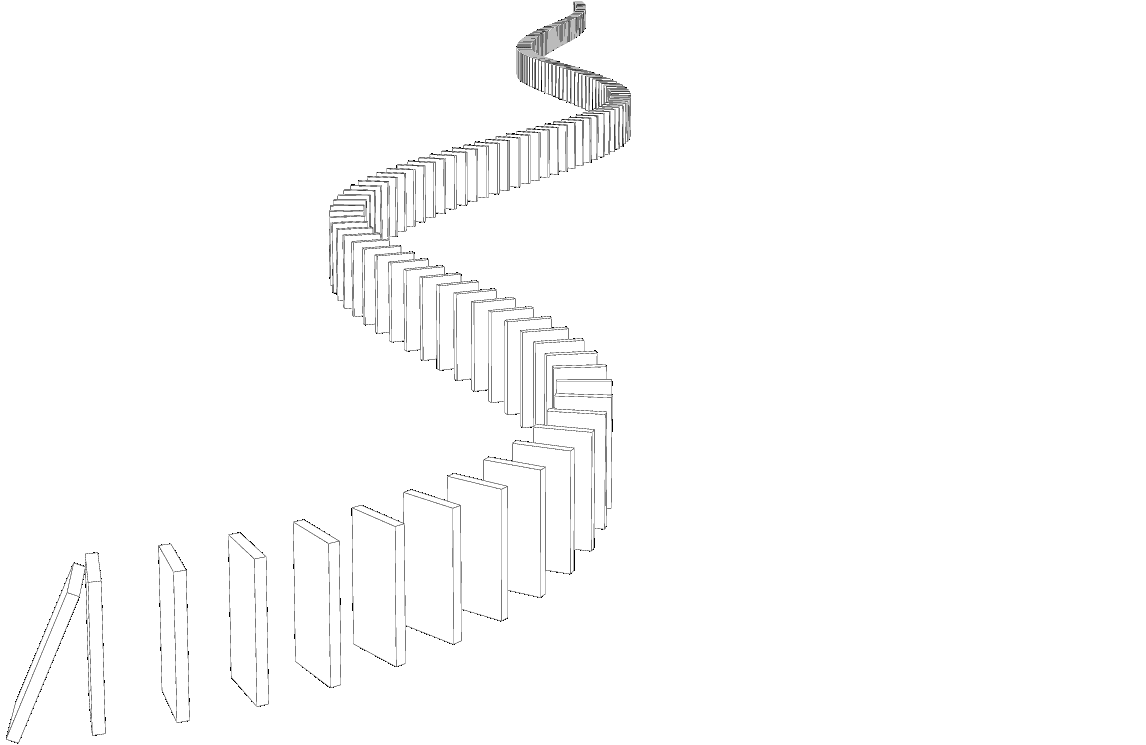 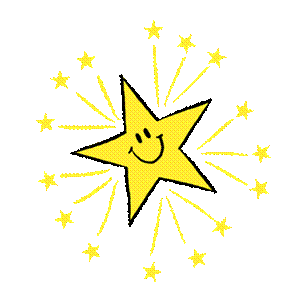 _
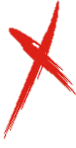 9
-
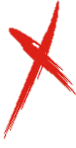 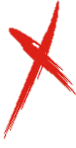 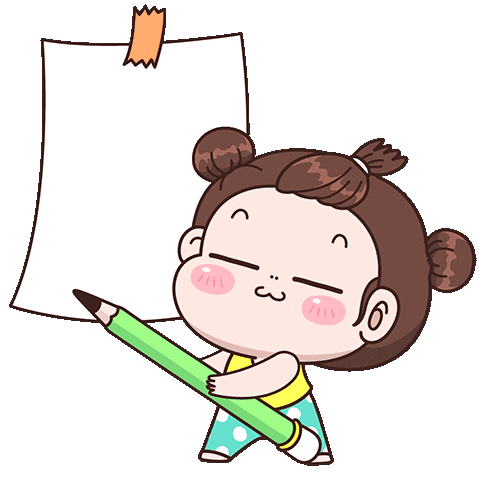 3
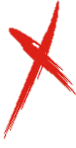 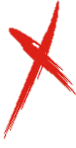 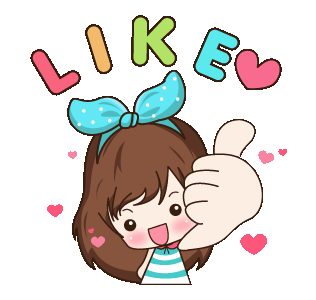 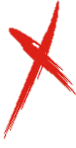 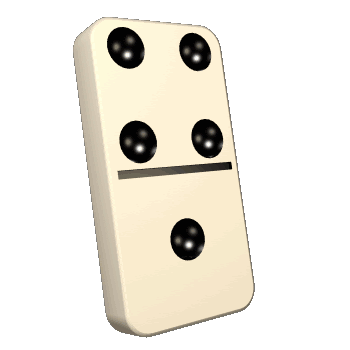 -
6
=
3
9
6
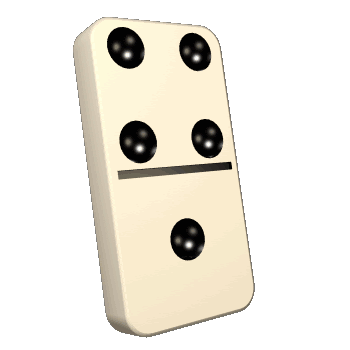 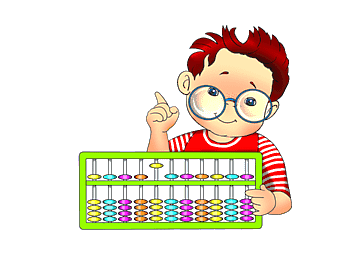 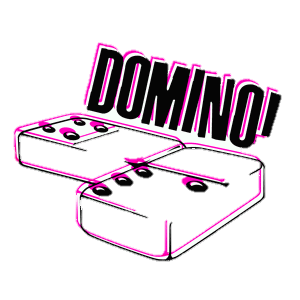 أضع علامة    على النقاط المطروحة لأجد ناتج الطرح رأسياً و أفقياً :
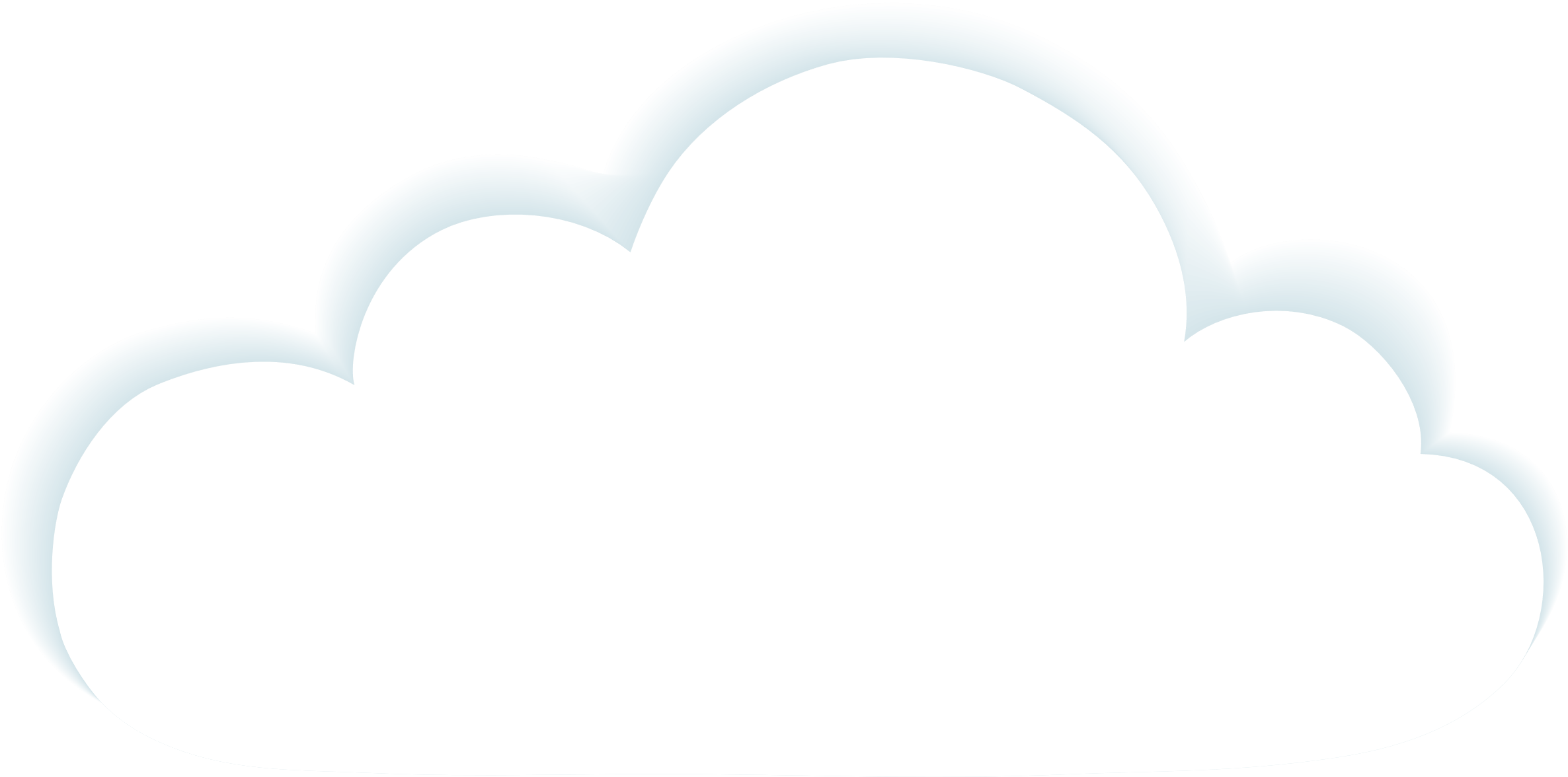 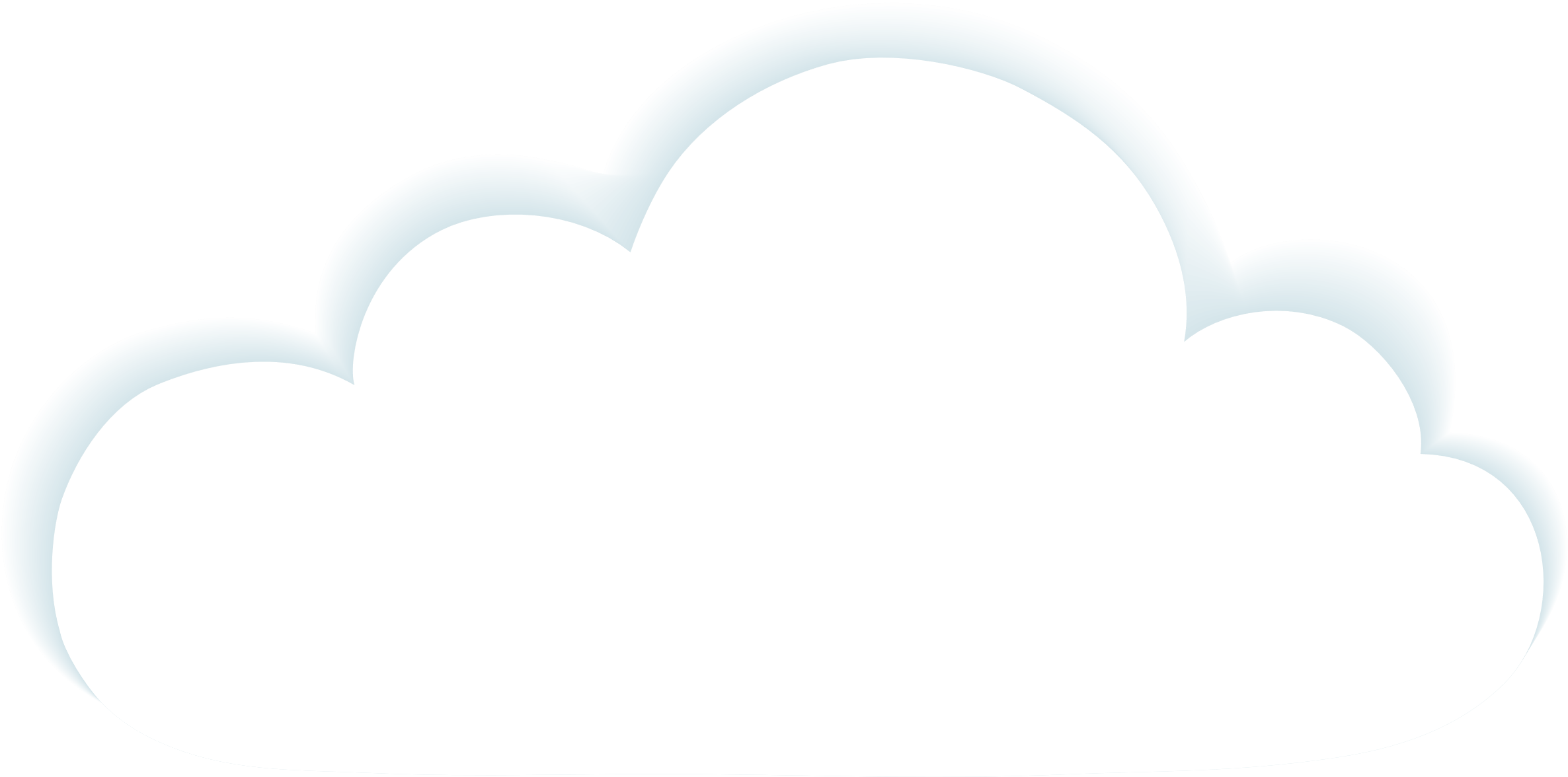 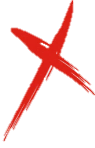 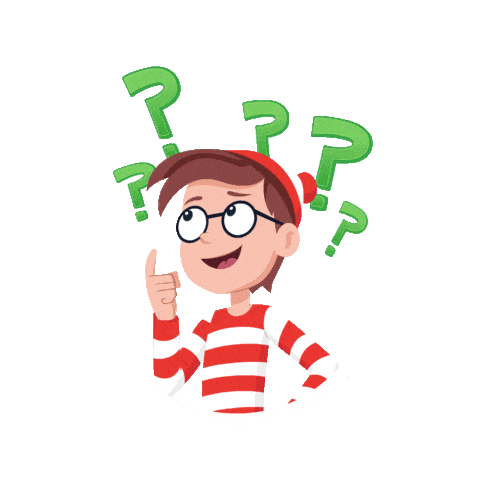 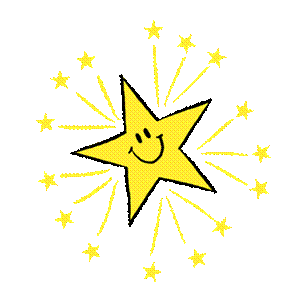 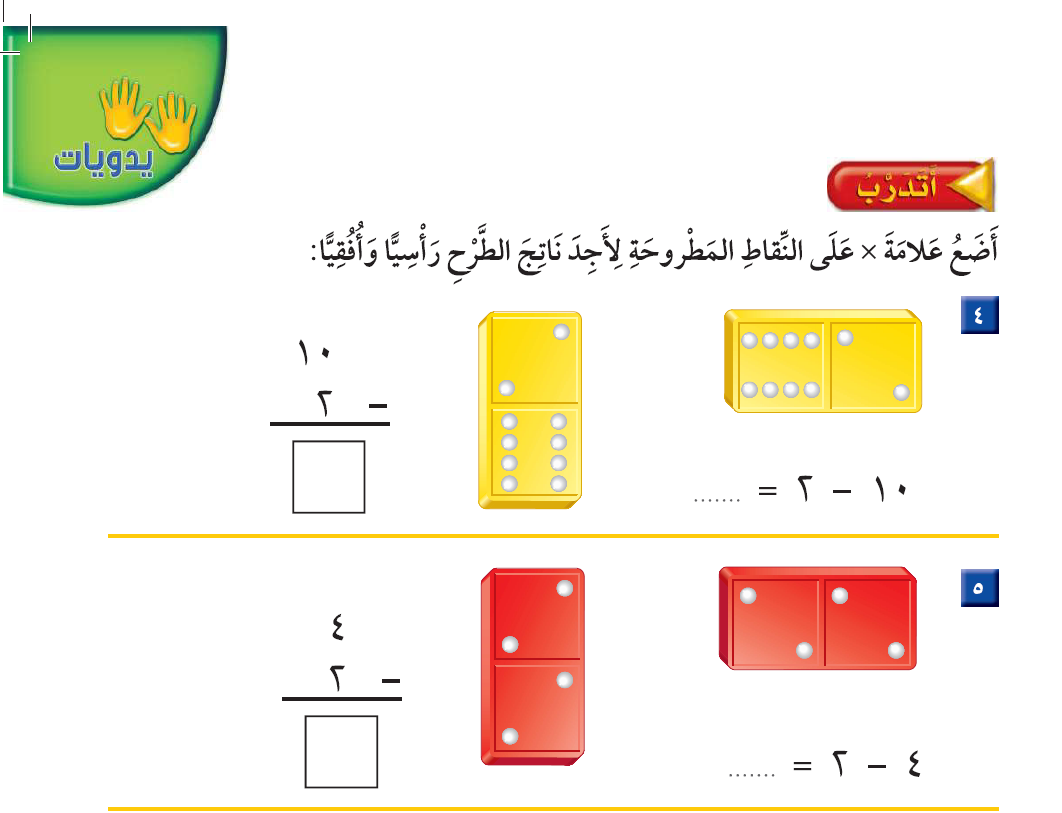 _
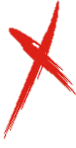 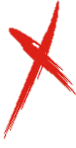 10
-
2
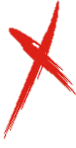 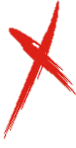 -
8
=
8
2
10
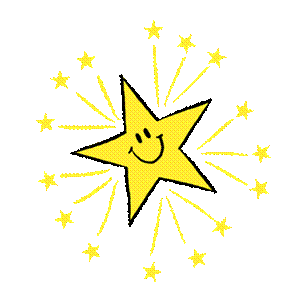 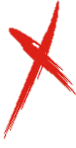 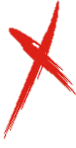 _
4
-
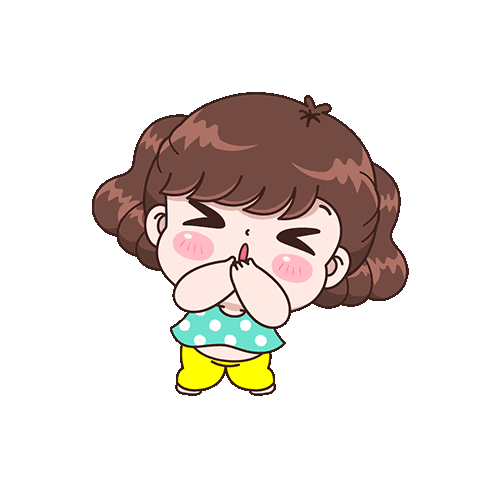 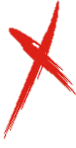 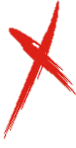 2
-
2
=
2
2
4
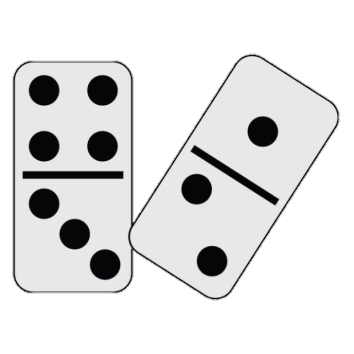 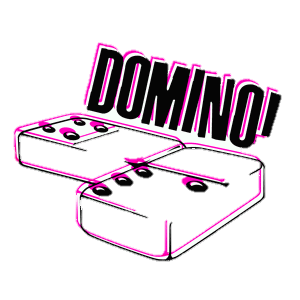 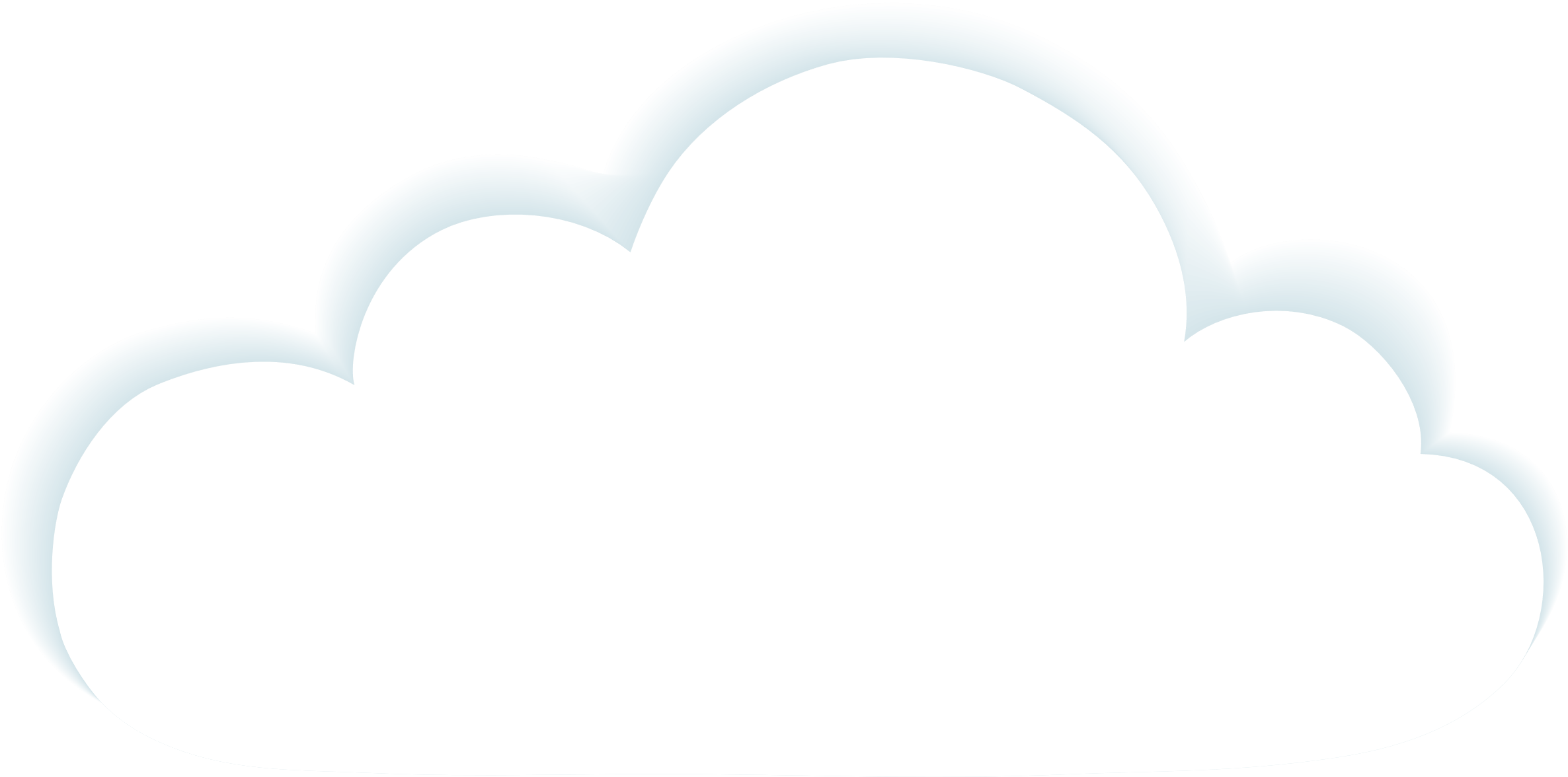 أضع علامة    على النقاط المطروحة لأجد ناتج الطرح رأسياً و أفقياً :
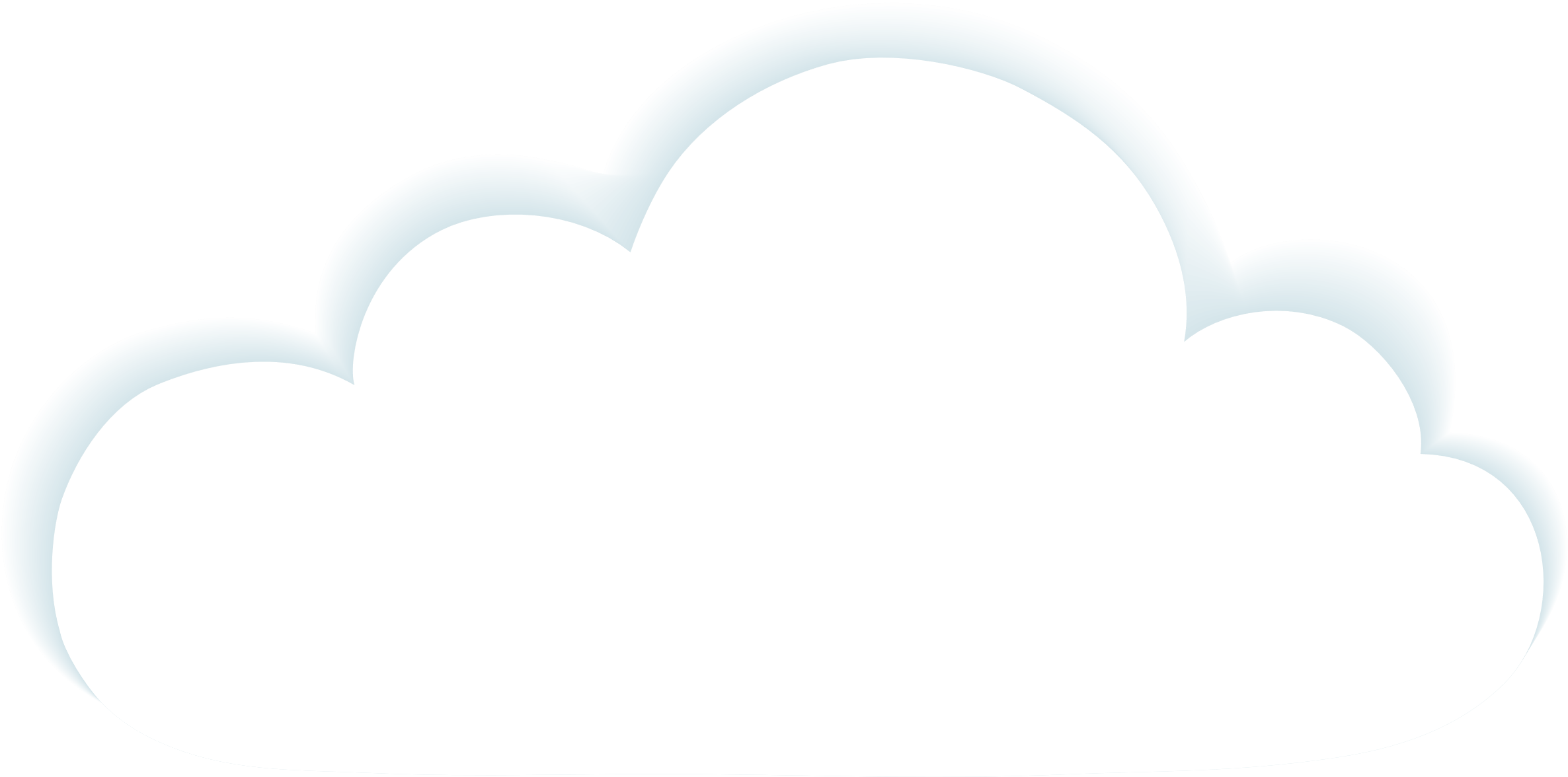 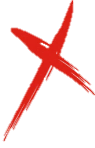 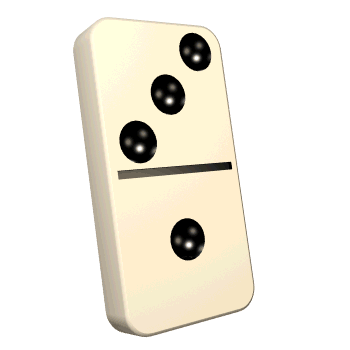 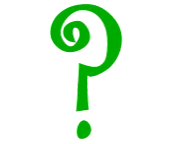 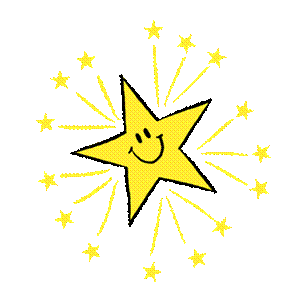 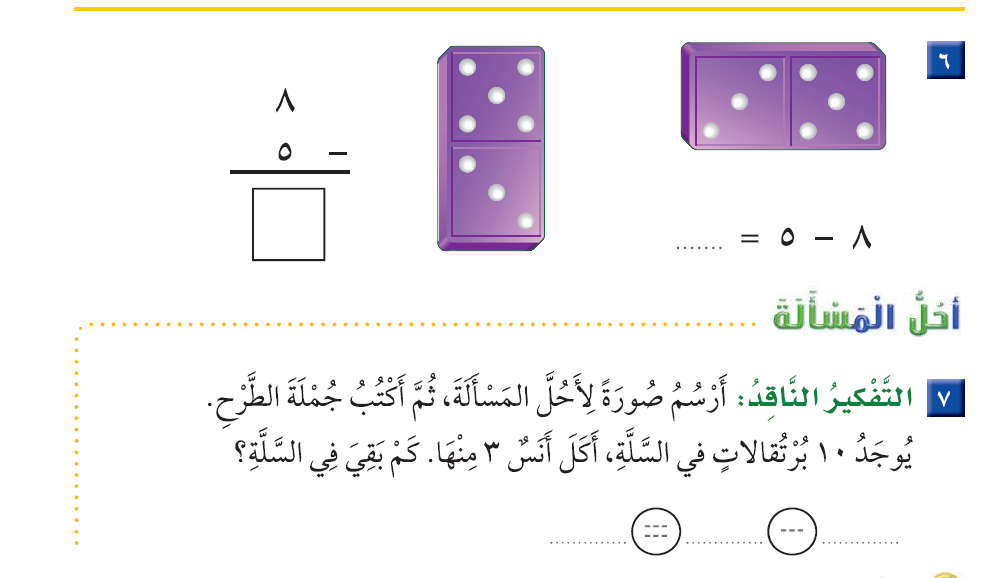 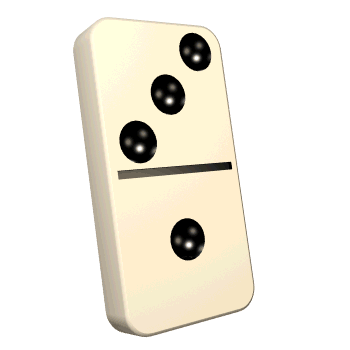 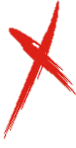 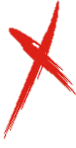 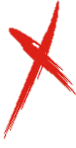 _
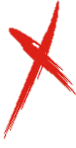 8
-
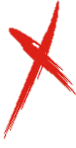 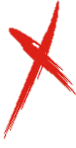 5
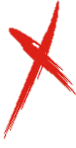 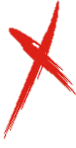 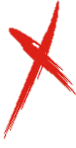 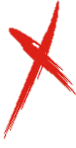 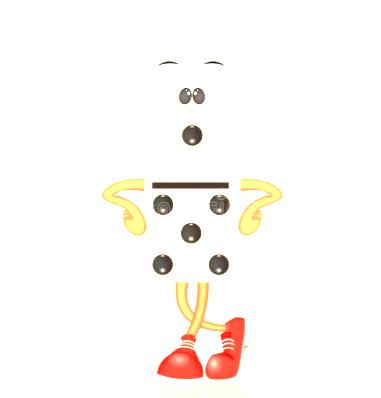 -
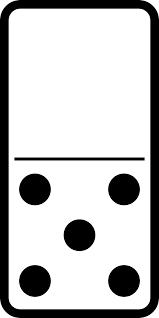 3
3
=
8
5
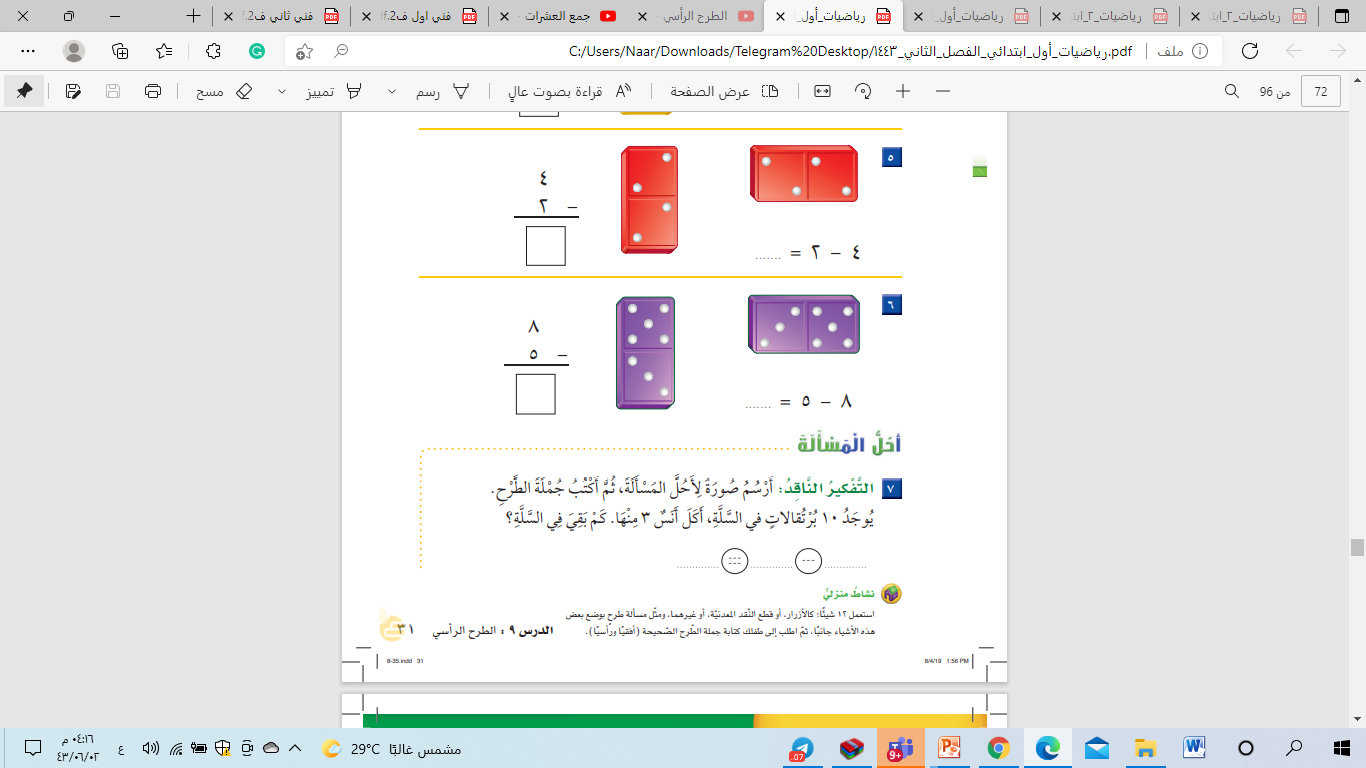 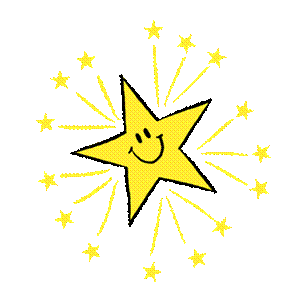 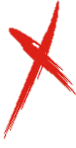 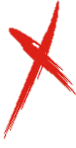 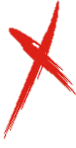 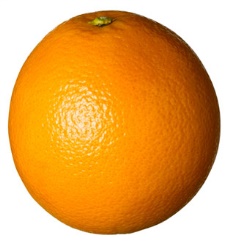 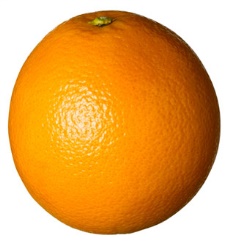 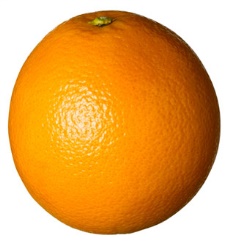 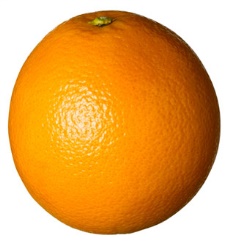 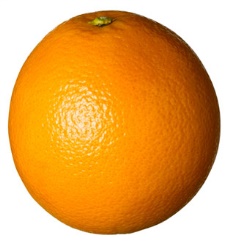 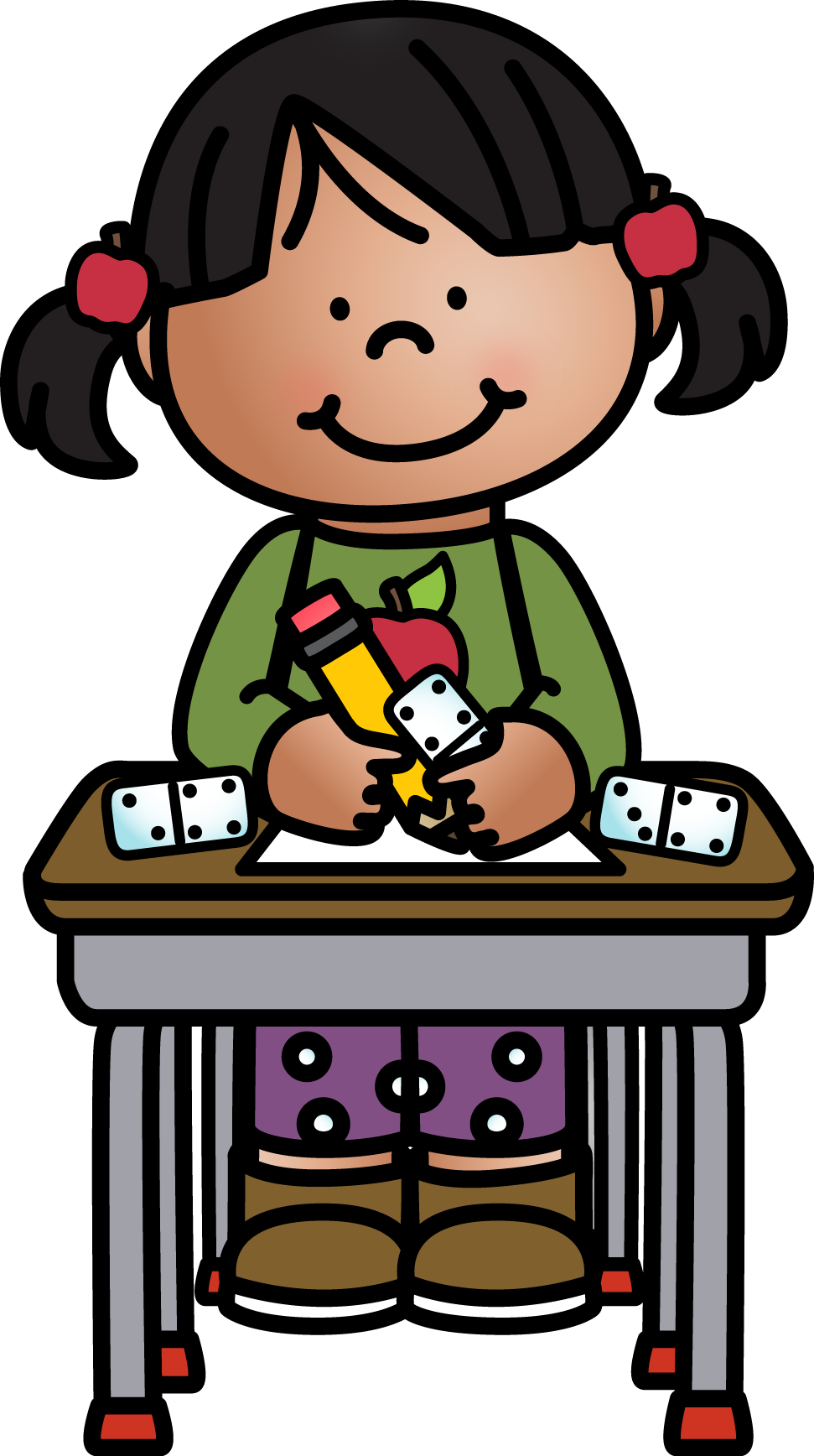 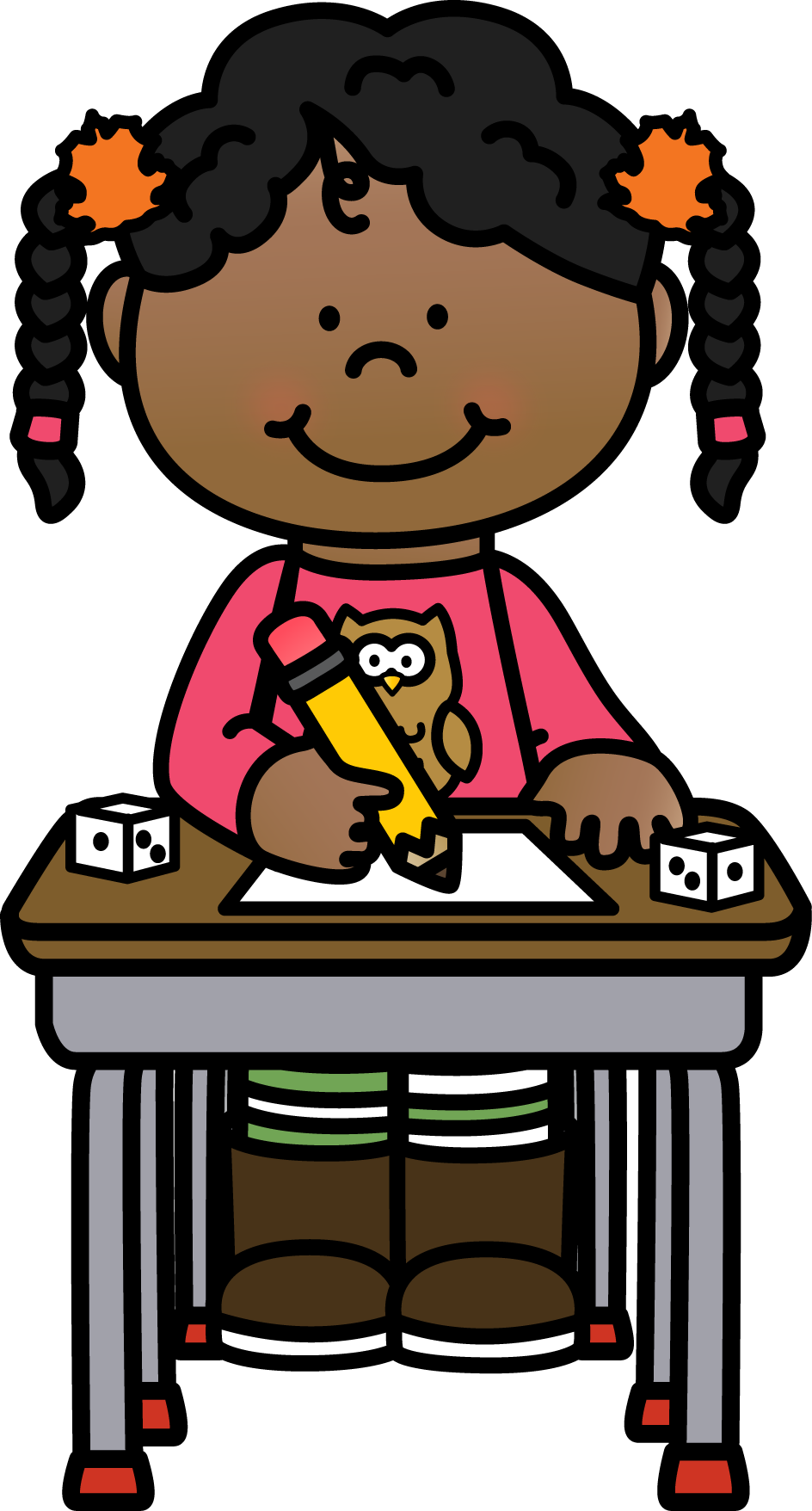 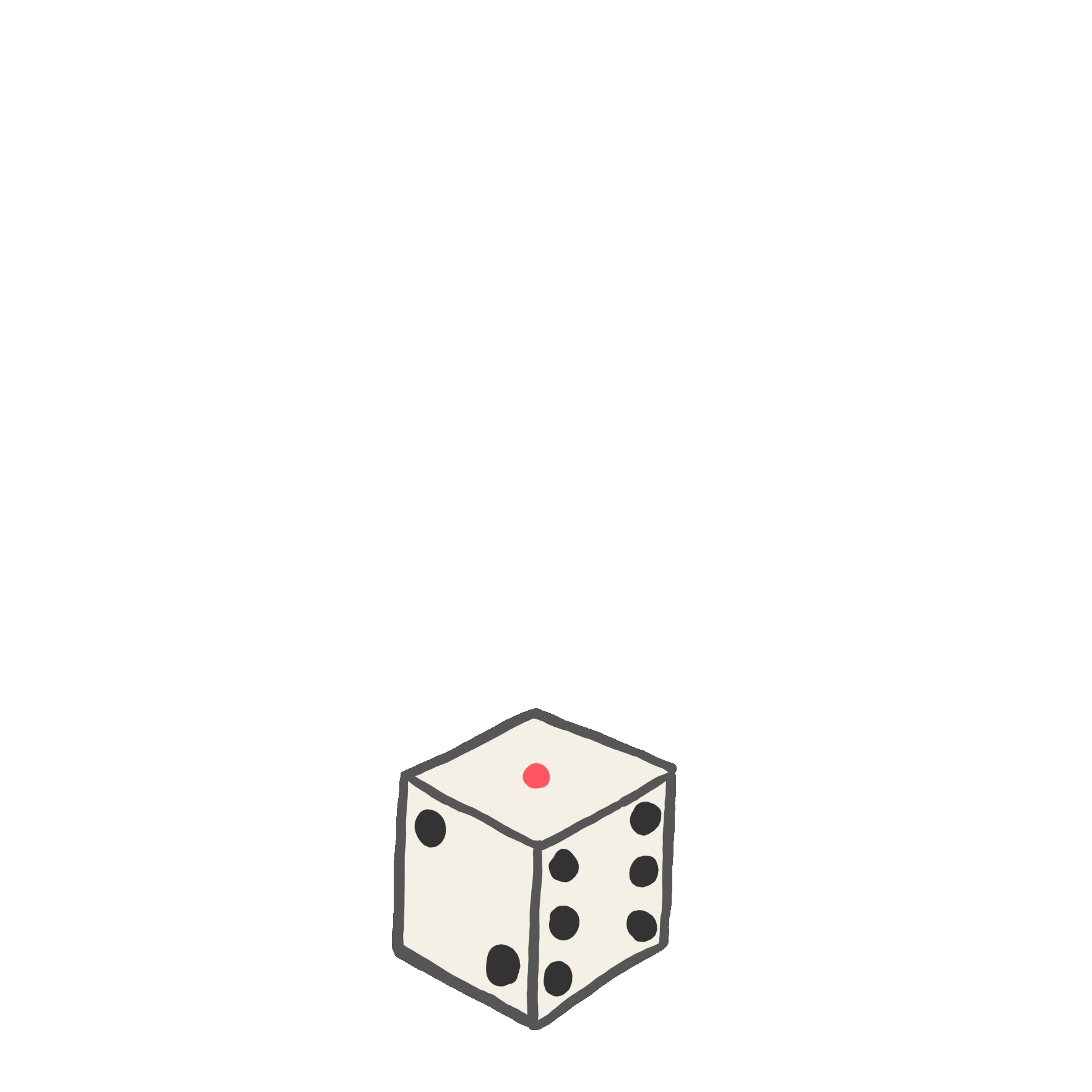 10
7
3
=
-
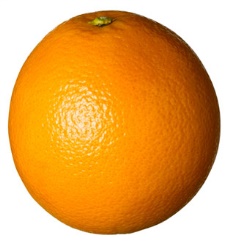 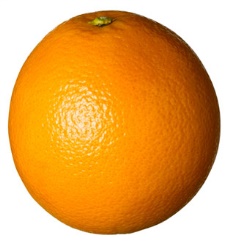 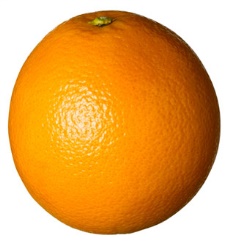 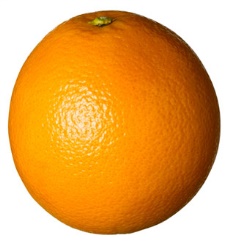 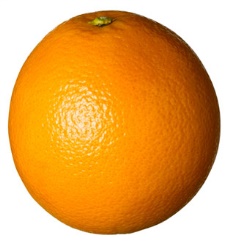 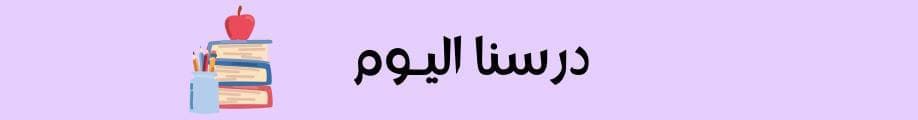 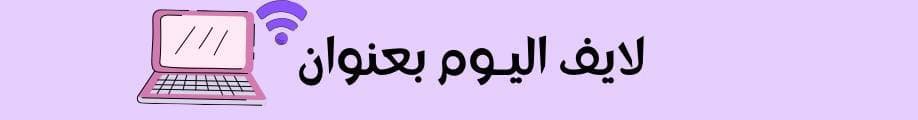 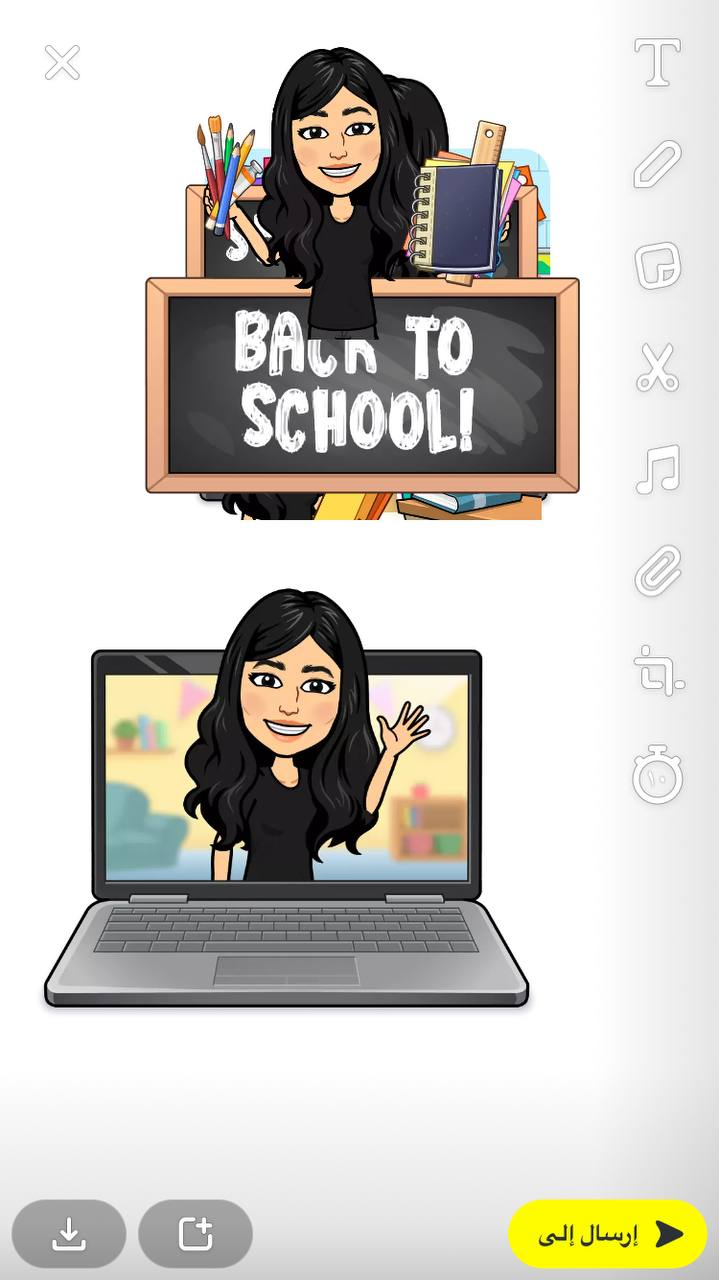 7-  9  الطرح الرأسي
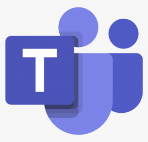 فديو الدرس
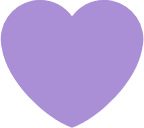 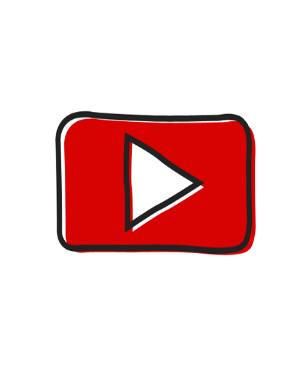 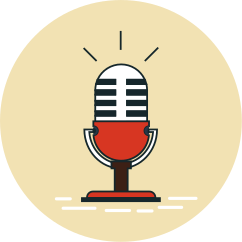 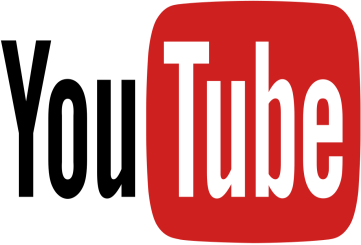 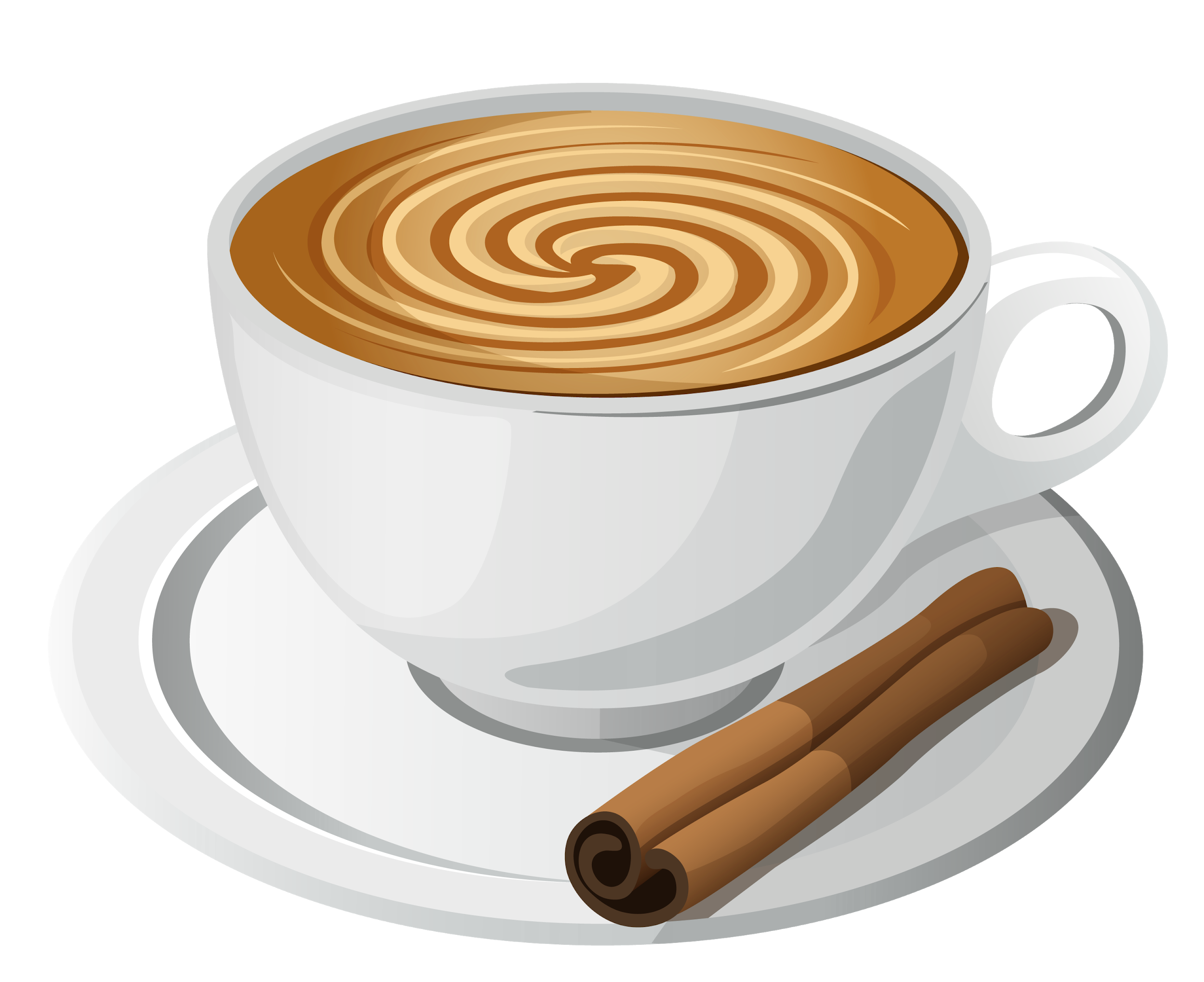 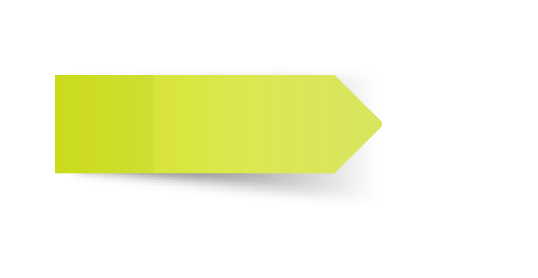 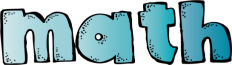 شكر خاص للأستاذ الفاضل
@Hassan_Alqarnee
https://www.youtube.com/playlist?list=PLyoodbH_5mVIlRVJAJof8blvnTy0aF9Rr
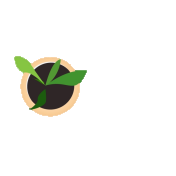 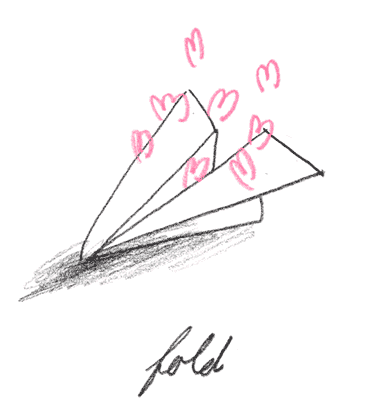 تحدث مع عائلتك
ماذا تعلمنا في درس اليوم ؟
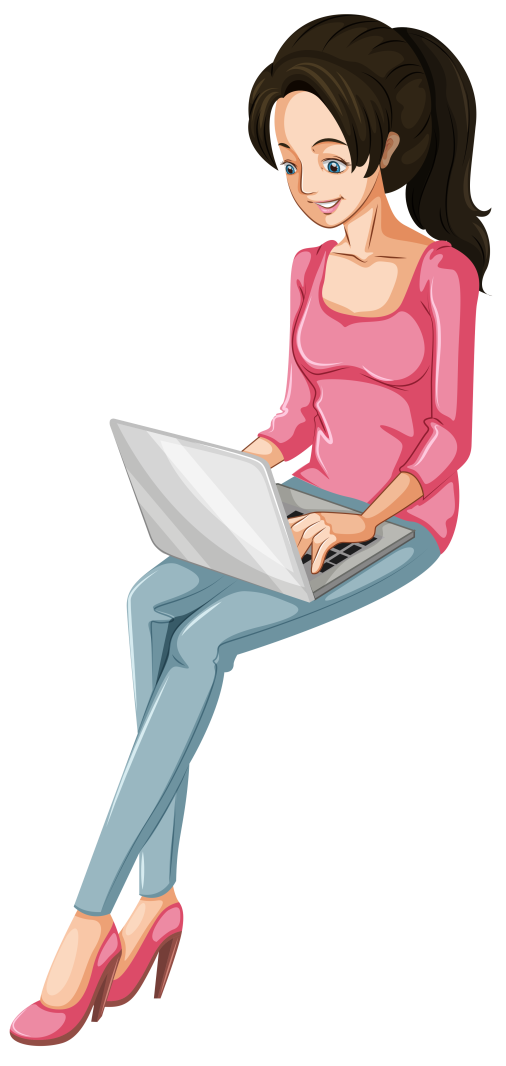 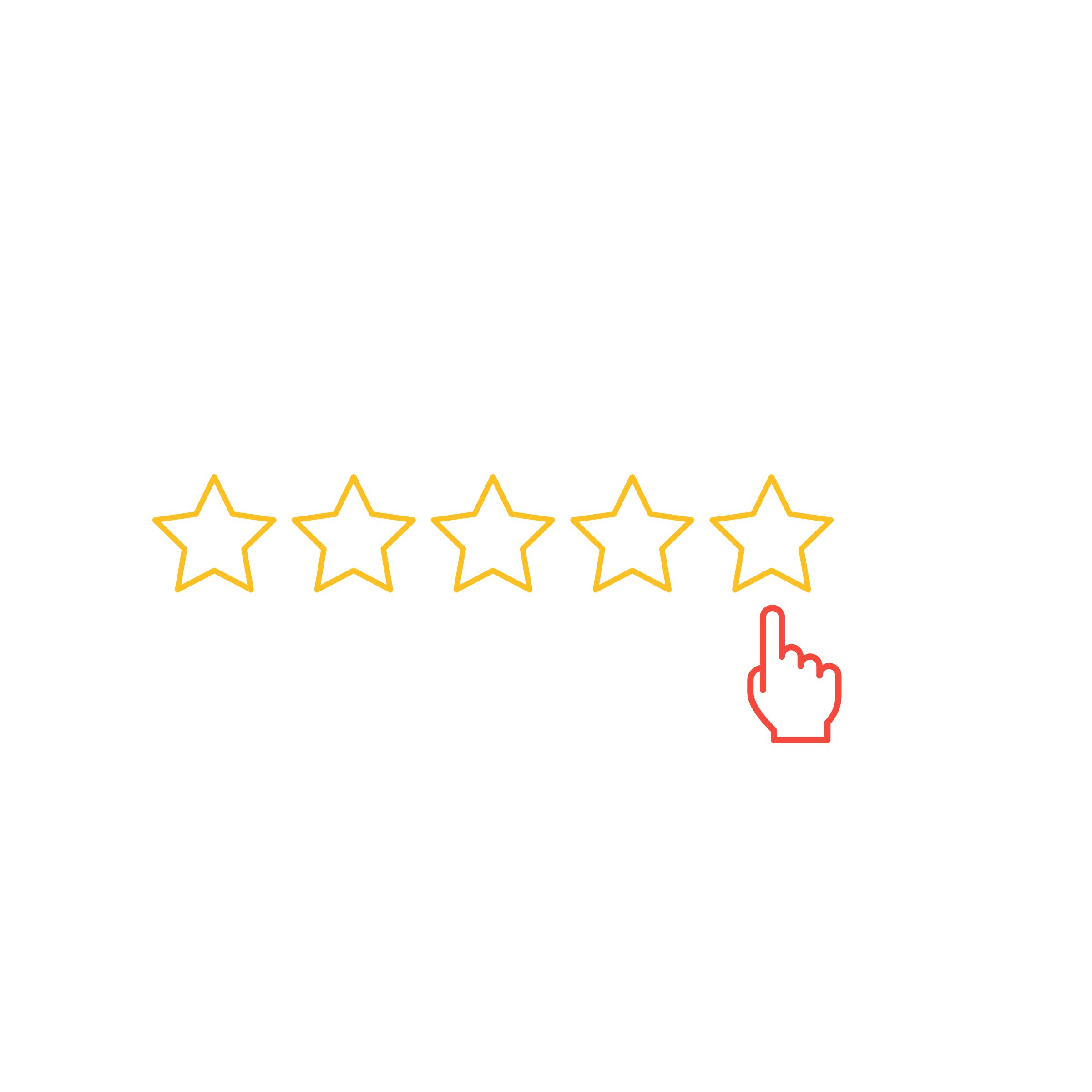 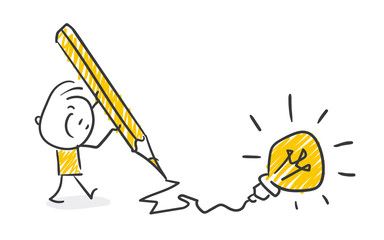 هل اعجبك درس اليوم ؟
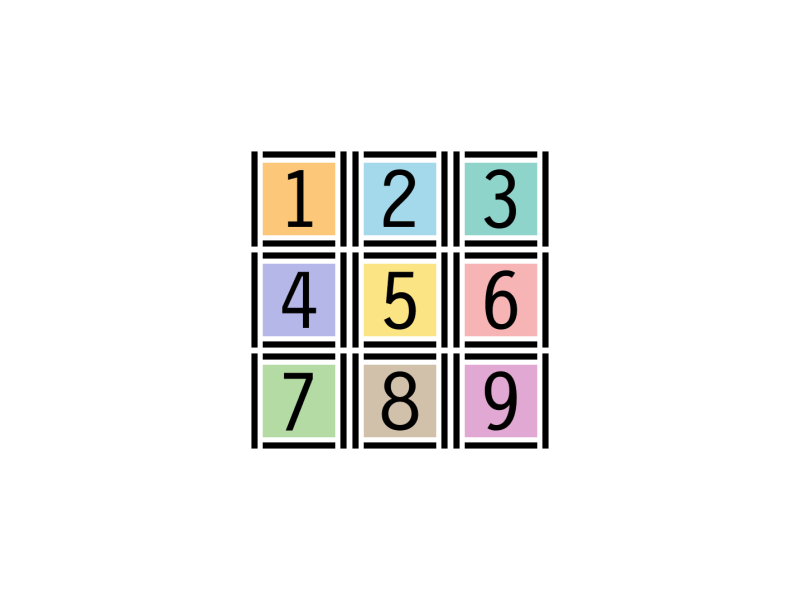 الواجب
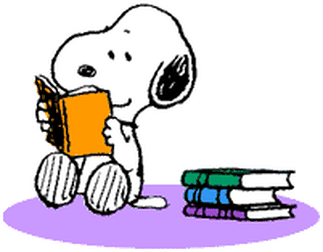 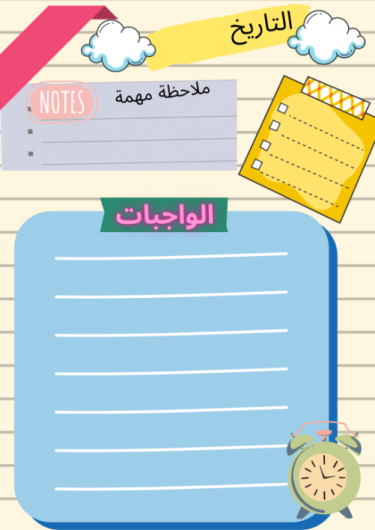 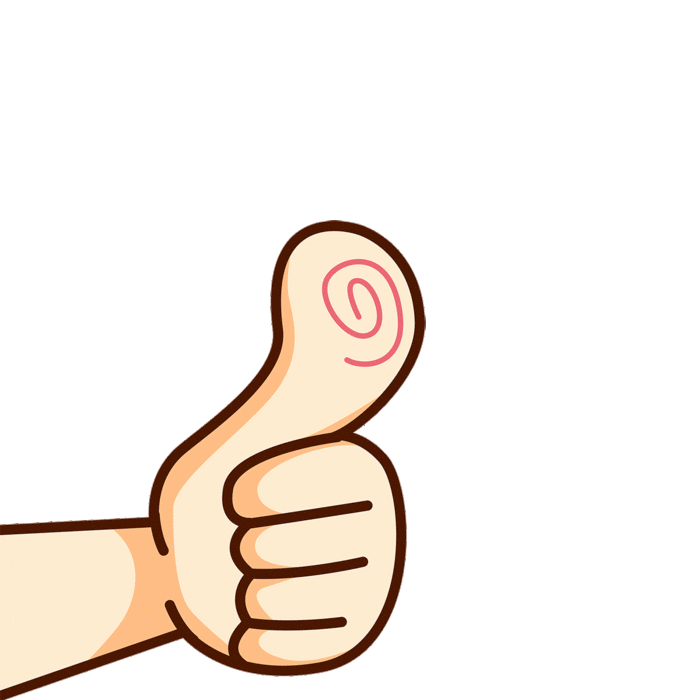 حل الواجب في منصة
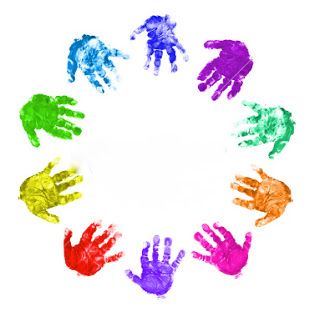 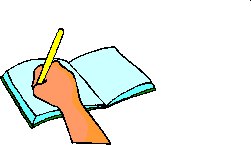 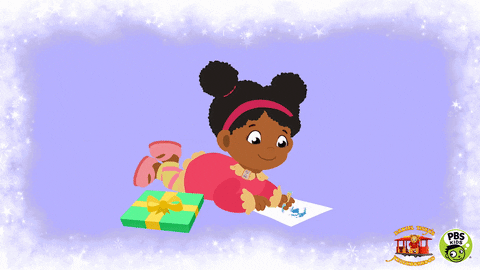 ... صفي العجيب  انتم  رائعون...
إلى الْلِقاء أَتَمنى لَكم يَوْمَاً ممتع…..
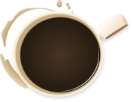 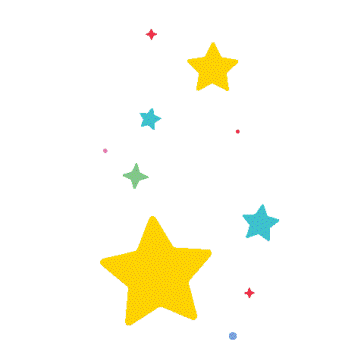 انتهت حصتنا      دمتم بحفظ 
الرحمن ورعايته
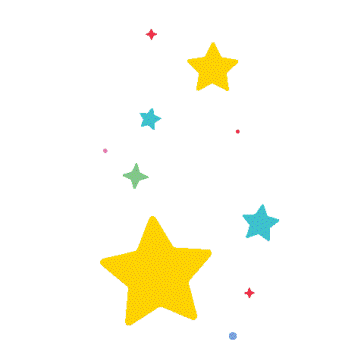 ندعو الله دائماً
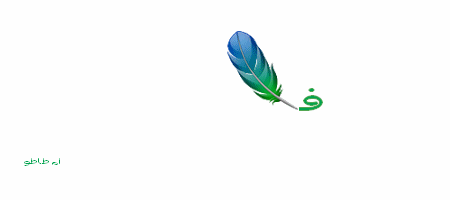 ننجز العمل بإتقان
نستمتع باقي اليوم
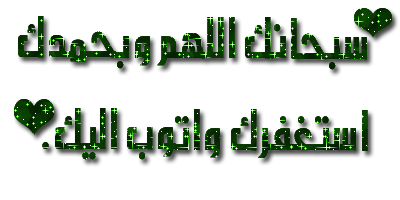 ندعو الله دائماً
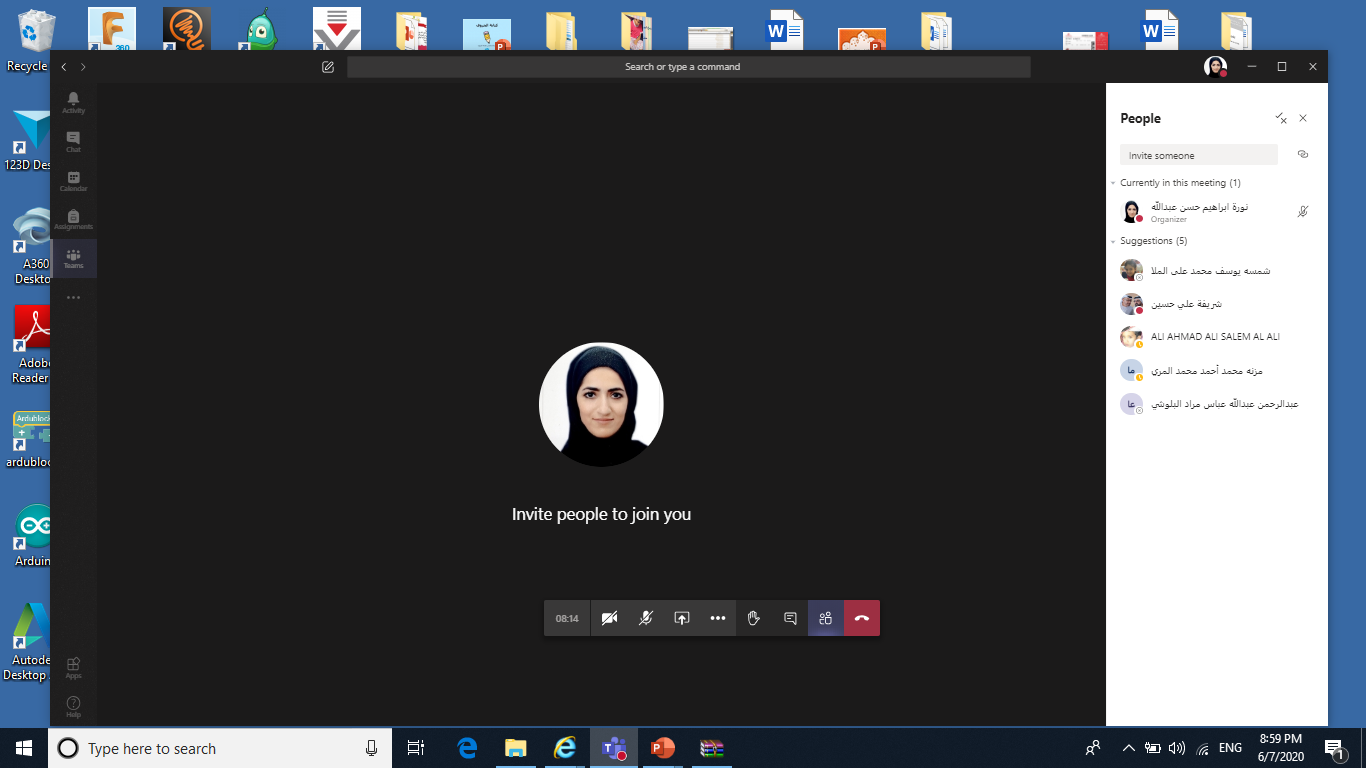 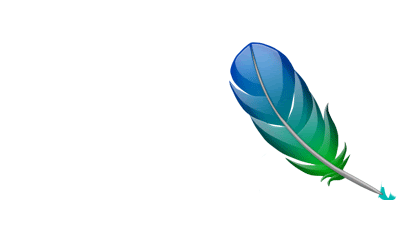 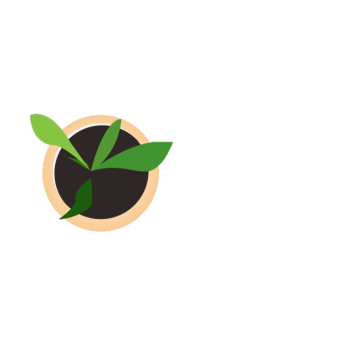 لا تنسـوا الضغط على علامة السماعة الحمراء للخروج
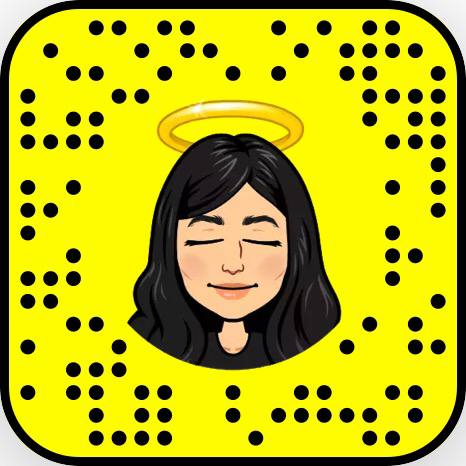 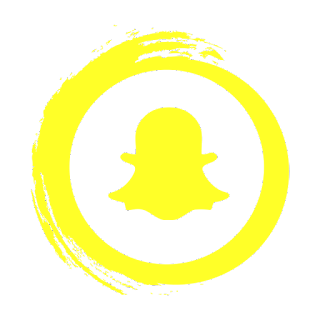 Jcliiio